EUROPA – AMERICA 
Anni ’50 – ’60
[Speaker Notes: PRIMATO DELL'ESPRESSIONE IN SENSO INDIVIDUALE
-materia
-sulla tensione gestuale
action-painting]
AMERICA: INFORMALE GESTUALE che si esprime soprattutto nell’ACTION PAINTING 
                  (conosciuto anche col nome di ESPRESSIONISMO ASTRATTO; Jackson Pollock

EUROPA: INFORMALE MATERICO (MATERIA) 
                                                             Francia (DUBUFFET-FAUTRIER)
                                                             Spagna (TAPIES)
                                                             Italia (BURRI)

Ma anche sottogruppi SPAZIALISMO: Italia (Lucio FONTANA)
                                                                    America(Marck ROTHKO)
                                   
                                        e ARTE SEGNICA: Italia (CAPOGROSSI)
                                                                         Francia(MATHIEU)
                                                                         Germania (WOLS e HARTUNG)
                                                                          America (TOBEY)
[Speaker Notes: -ASTRATTISMO PIÙ ALCUN LEGAME CON IL MONDO NATURALE

-ABBANDONO DELLA RAZIONALITA’ ABBANDONO DELLA FORMA

-RIBELLIONE AD OGNI PRECOSTITUITA E RAZIONALE STRUTTURAZIONE]
ESPRESSIONISMO   ASTRATTO
AMERICA
[Speaker Notes: -Cambiano le capitali dell’arte

-Grandi europei

-ESPRESSIONISMO ASTRATTO

Influenzata dalla CONOSCENZA DEI SURREALISTI: espressione DEGLI STATI ONIRICI E DELL’INCONSCIO

FORTE COMPONENTE EMOZIONALE]
ESPRESSIONISMO ASTRATTO:
Alfred Barr: 

“La seconda corrente, marginale fino a poco tempo fa, trova la principale forma d’ispirazione nell’arte e nelle teorie di Gauguin e della sua cerchia e spazia dal fauvismo di Matisse all’espressionismo astratto della pittura d’anteguerra di Kandinskij.
Tale corrente è stata attiva clandestinamente per alcuni anni per poi salire prepotentemente alla ribalta tra i maestri dell’arte astratta legati al surrealismo.
A differenza della prima tradizione, la seconda è più intuitiva ed emozionale che intellettuale; le sue forme sono più organiche  e biomorfe che geometriche, più curvilinee che rettangolari, più decorative che strutturali e, nel suo entusiasmo per la mistica, la spontaneità e l’irrazionalità, essa è più romantica che classica”
[Speaker Notes: -Artisti attivi a NY fra anni 40-50: Espressionisti astratti, o “Prima generazione della scuola di NY” opposizione all’Ecole de Paris

-Tavola rotonda con Alfred Barr 1950 “datevi nome”: Willem de Kooning “Se noi stessi ci diamo un nome è la fine”
 
ETEROGENEITÀ]
Espressionisti astratti:

Willem de Kooning
Hans Hoffmann
Jackson Pollock
Marck Rothko
Hedda Sterne
Clyfford Still
Mark Tobey
….
[Speaker Notes: prima mostra nel 51 
prima generazione
donne
Grande eterogeneità quindi è difficile]
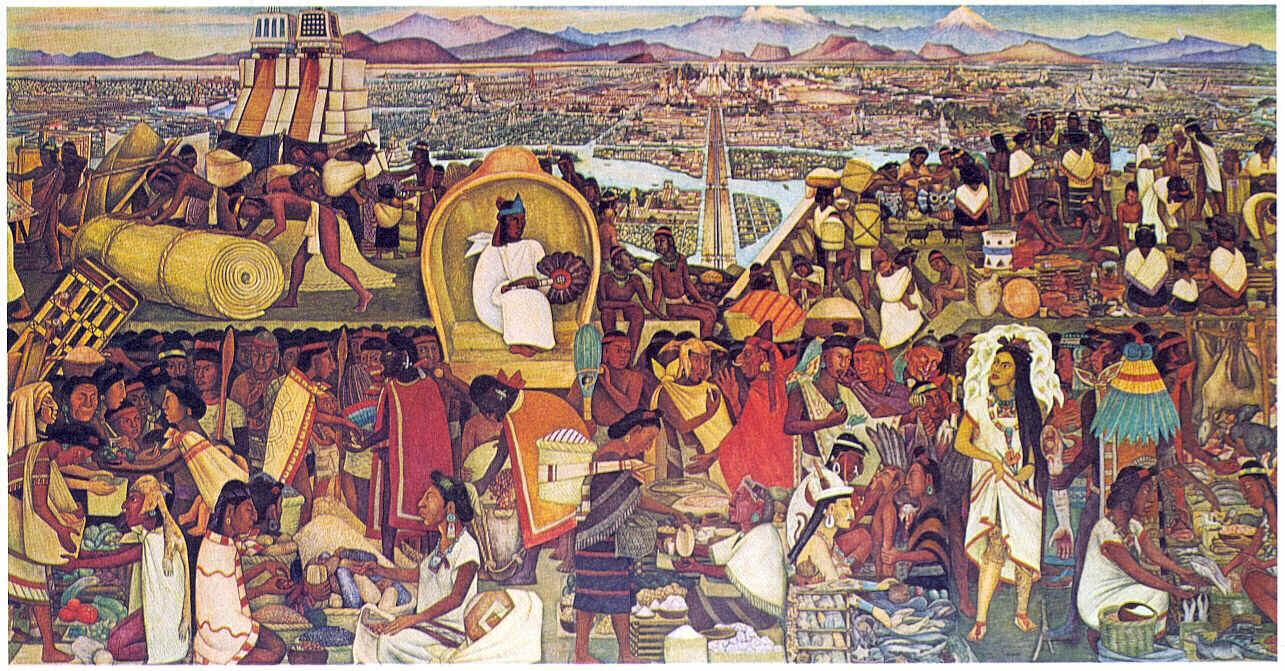 Muralismo Messicano, Diego Rivera
[Speaker Notes: -29: Venerdì nero

-35: WORKS PROGRESS ADMINISTRATION, programma governativo attuato da ROOSEVELT dà vita al FEDERAL ARTS PROJECT

-Promossero soprattutto ARTE DESTINATA AD AMBIENTI PUBBLICI.]
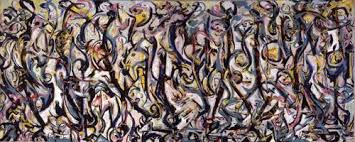 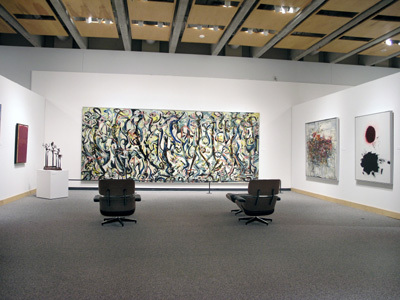 J. Pollock, Mural, 1943
247x605 cm
[Speaker Notes: Pollock per casa Peggy Gugg.]
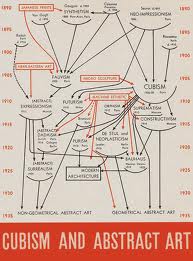 1937
[Speaker Notes: -Fondamentale influenza del surrealismo: 
“FANTASTIC ART, DADA AND SURREALISM”, Moma, 1936: due mostre importanti per nascita espr astr]
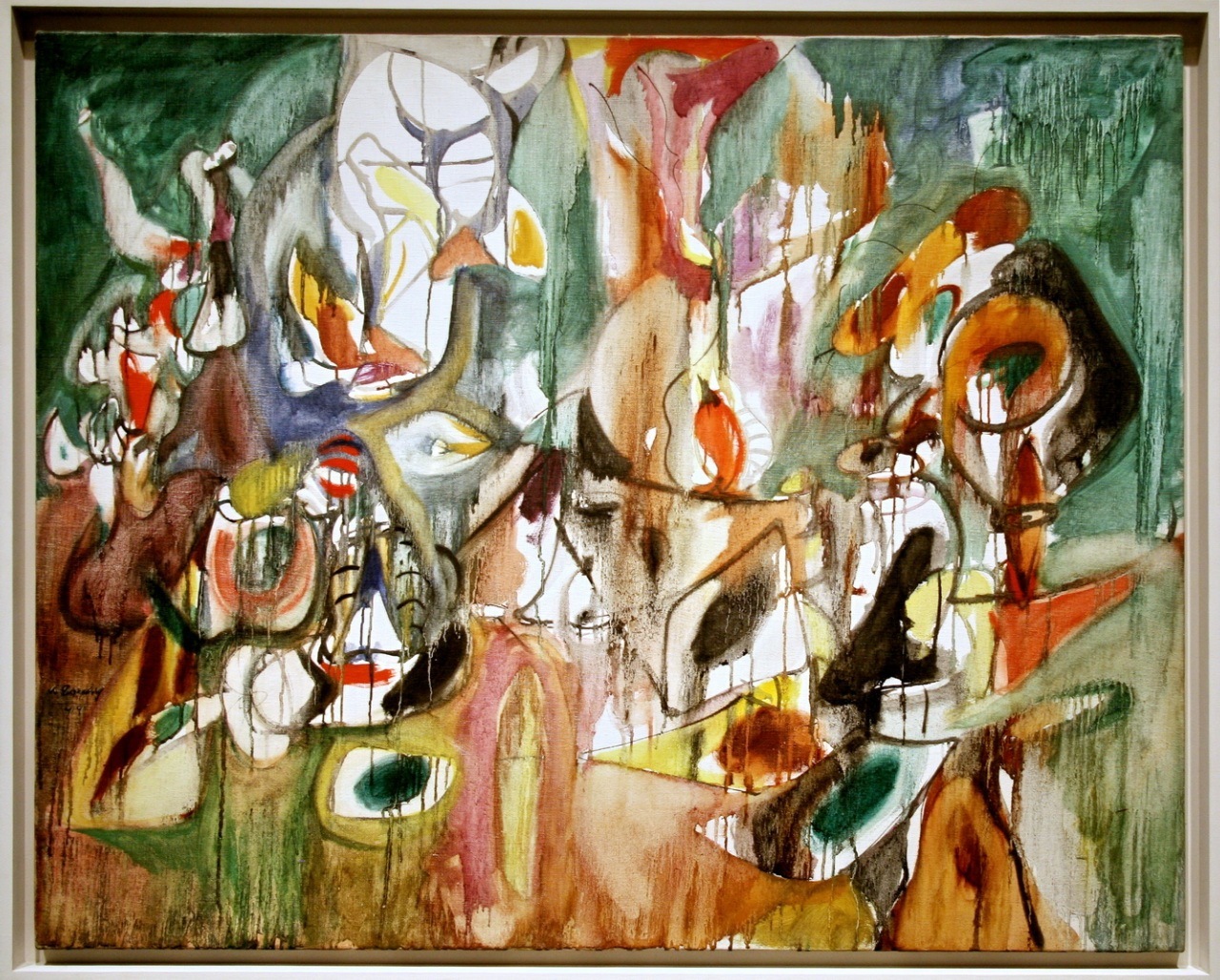 Arshile Gorky, One year the milkweed, 1944
[Speaker Notes: “RICERCA, VERIFICA ED ESPRESSIONE DEL SÉ” fu fondamentale per gli ea.

---Stratta relazione tra la sua opere e le teorie di Jung e Freud.

Molti di loro si consideravano moderni “creatori di miti”

Importanza del dibattito sull’UOMO MODERNO

---si critica l’idea stessa di progresso]
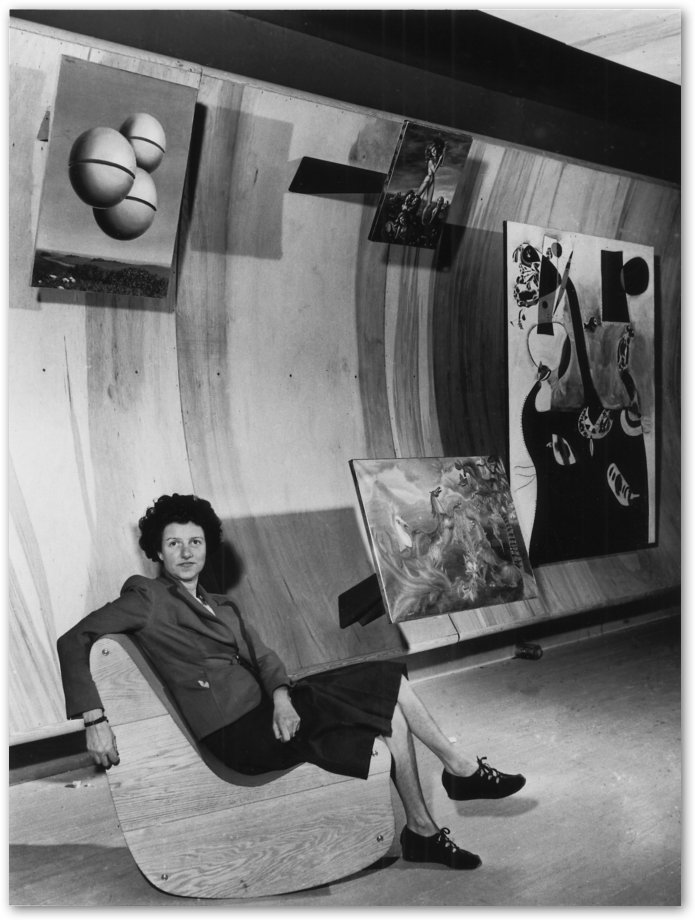 Peggy Guggenheim, Art of This Century
[Speaker Notes: Oltre ai galleristi sorsero spazi non commerciali organizzati dagli stessi artisti come..]
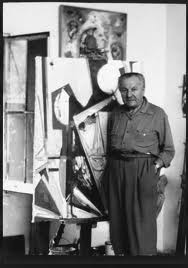 Hans Hofmann
[Speaker Notes: ..come scuola d’arte di Hans Hofmann]
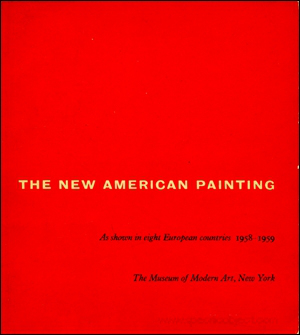 [Speaker Notes: ---In politica estera, nelle mostre internazionali: 

Critica artistica anni 40-50 si dedicò a SOSTENERE LA SUPERIORITÀ DELLA PITTURA AMERICANA su quella europea

In Europa ci sono buone reazioni sul finire anni 50:
Biennale di Venezia 1950, Gorky, Newman, Rothko, de Kooning, Stll, Pollock,…
Mostra itinerante fra 58-59 “THE NEW AMERICAN PAINTING” fra Berlino, Parigi, Londra, Amsterdam…

fino al MoMA grande successo]
“Essi rifiutano ostinatamente i valori convenzionali della società che li 
circonda ma non si impegnano in politica nonostante la loro pittura sia 
stata celebrata o condannata quale dimostrazione simbolica di libertà 
in un mondo in cui la libertà racchiude in sé un atteggiamento politico” A. Barr
[Speaker Notes: ---l’America si ritaglia così un RUOLO DOMINANTE IN AMBITO CULTURALE]
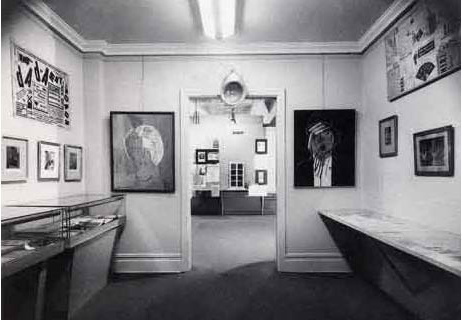 Sidney Janis Gallery
[Speaker Notes: La Sidney Janis Gallery che aveva portato al successo artisti come Poll, de Kooning e Rothko promuove la mostra “I Nuovi Realisti” (si richiamava al Nouveau Rèalisme diffusosi in Francia)

Grande influenza su ciò che lo seguì
Warhol]
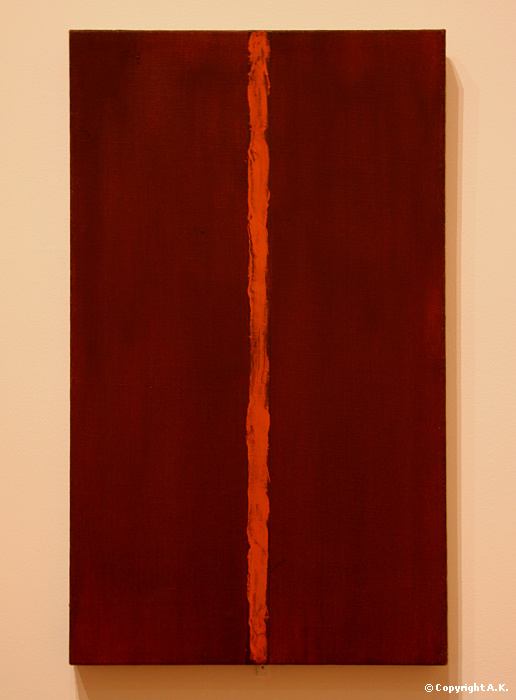 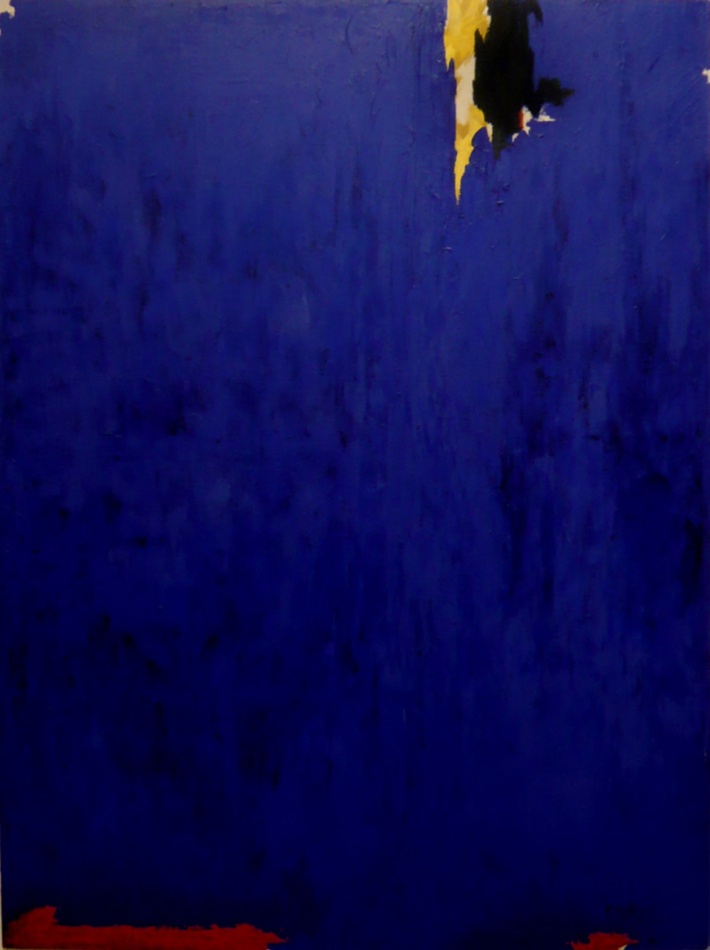 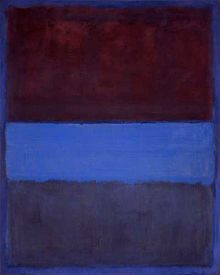 Marck Rothko
Clyfford Still
Barnett Newman
Color Field Painting
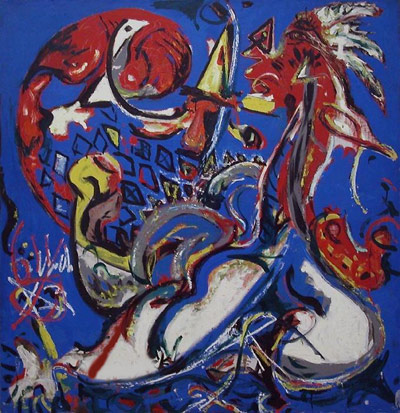 J. Pollock, 
The moon-woman cuts 
the circle, 1943
[Speaker Notes: L’ARTE ABBIA ORIGINE DALL’INCONSCIO.

Copricapo-indiani
Occhi-guernica
Colori-mirò
-Pollock vicino alle teorie junghiane, cura da psicologo, LUNA È SIMBOLO DEL PRINCIPIO FEMMINILE]
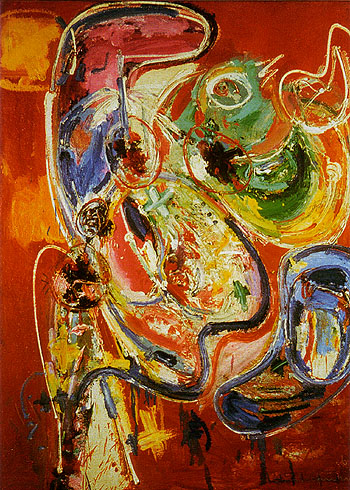 Hans Hofmann,
Baccanale, 1946
[Speaker Notes: -Per H. PITTURA E SCULTURA SONO ESPRESSIONE DEL SURREALE IN FORMA MATERIALE

-Tecnica pittorica gestuale e ridondante: 

stende in parte il colore col tubetto, attraverso il suo peso e lo spessore l’artista immette 
nella pittura astratta la superficie satura del colore, pesante sia fisicamente sia visivamente.

-anticipano il dripping]
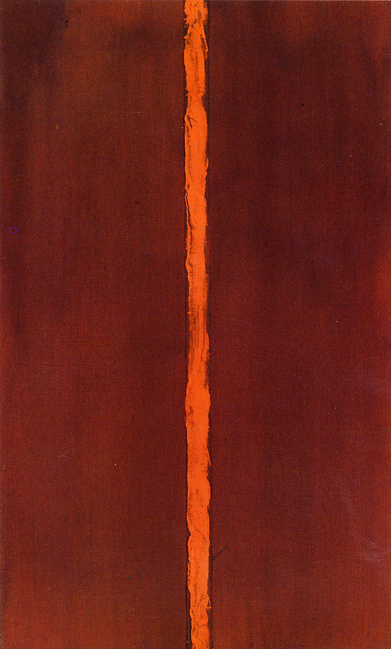 Barnett Newman, ConciliazioneI, 1948
Barnett Newman, 
The Wild, 1950, 
243xx4 cm
(olio su tela)
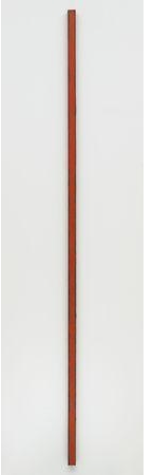 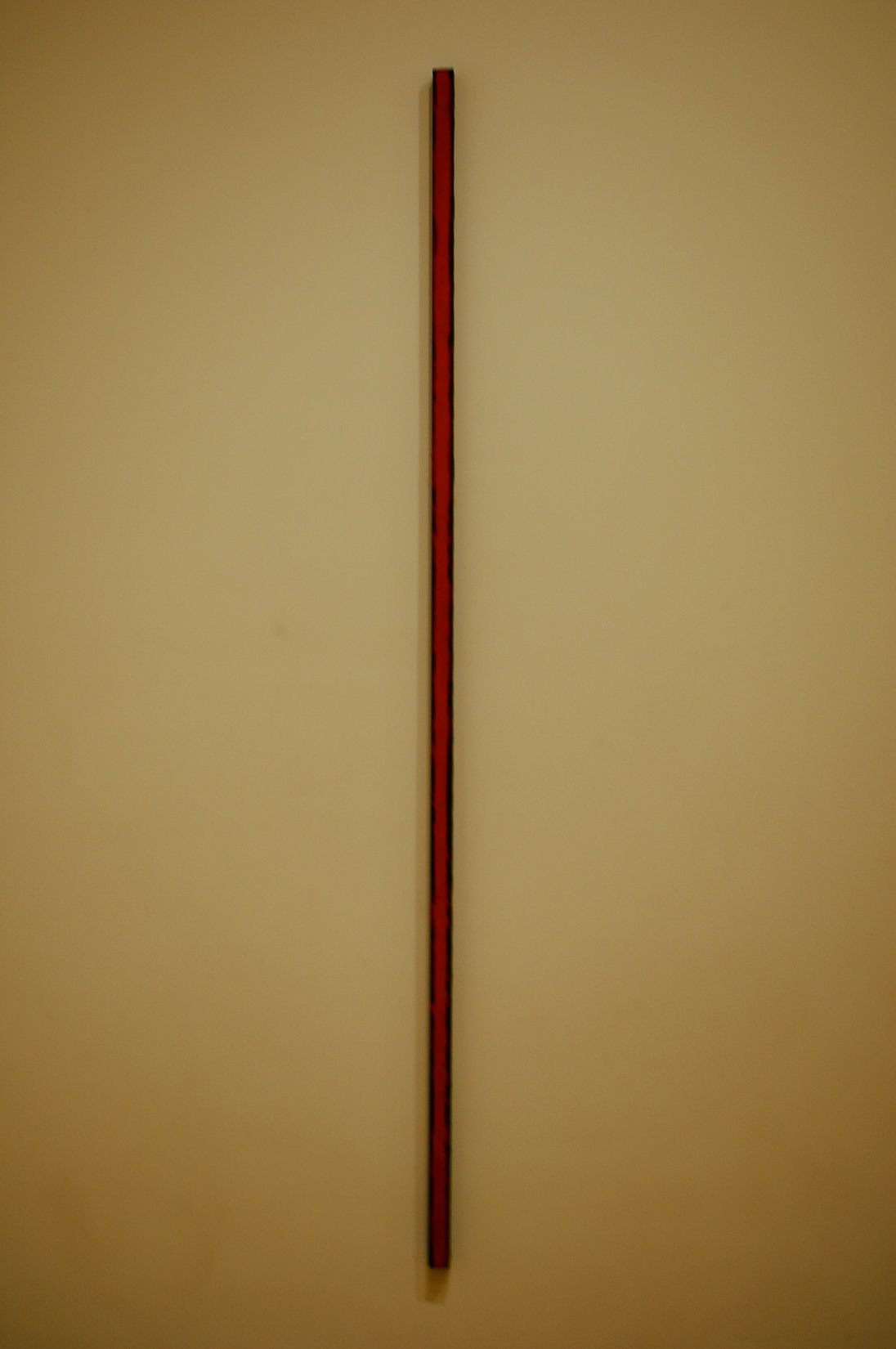 Barnett Newman, 
Here I, 1951, bronzo
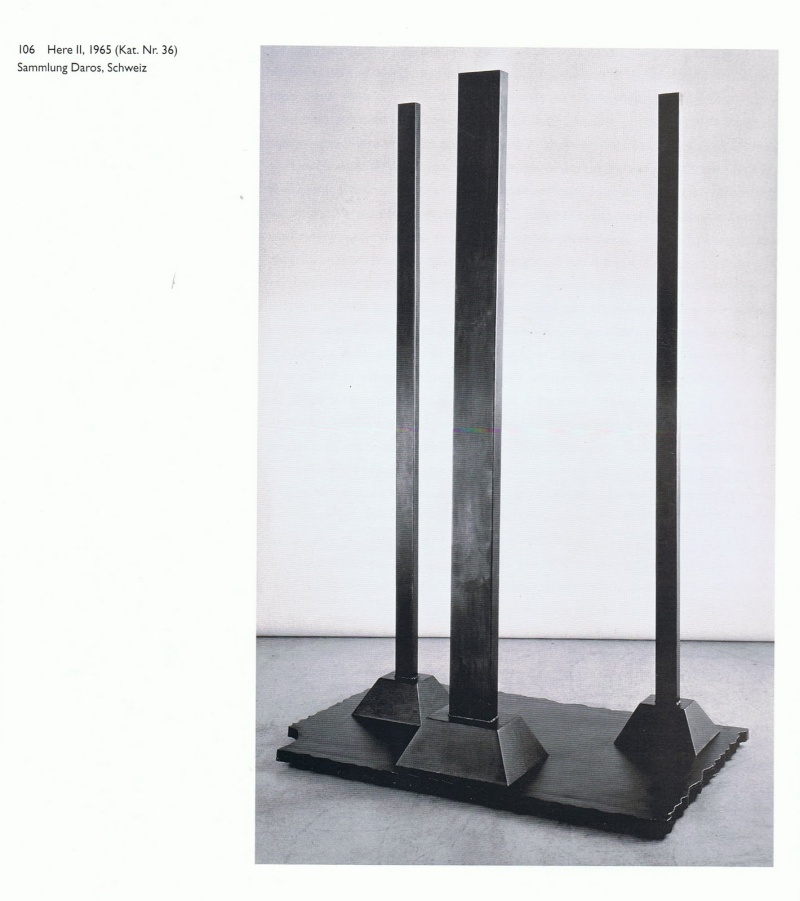 [Speaker Notes: -Sviluppo in verticale è estremo
-Si indirizza l’attenzione dell’osservatore sulla zip che taglia e allo stesso tempo unisce i campi mon.]
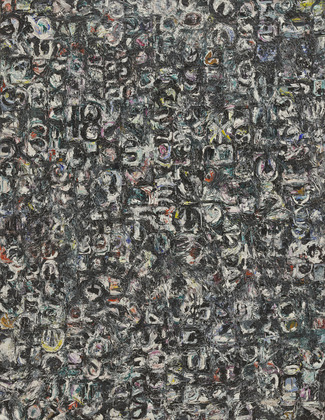 Lee Krasner, Untitled, 1949
[Speaker Notes: Frequenta scuola di Hofmann (dove artisti si confrontavano con arte europea)

Si lascia alle spalle lo SCHEMA COMPOSITIVO CUBISTA 
SCHEMA DELL’ALL-OVER (tutto campo).
Utilizza DRIPPING ma in modo diverso dal marito
come CONCILIAZIONE DEGLI OPPOSTI (spirito/materia)]
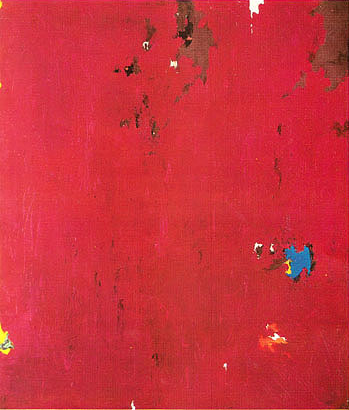 Clyfford Still, 1949-H, 1949
[Speaker Notes: -Disillusione e rifiuto dell’arte europea  e anche di NY, SEMPRE DEFILATO rispetto alle esposizioni, stima della critica

-Prima fase soggetti CARICHI DI RIFERIMENTI MITOLOGICI poi 1946-47

-All-over, SEMBRANO FRAMMENTI DI UNA SUPERFICIE PIÙ AMPIA CHE SI DILATA OLTRE IL QUADRO

-Concetto di SUBLIME]
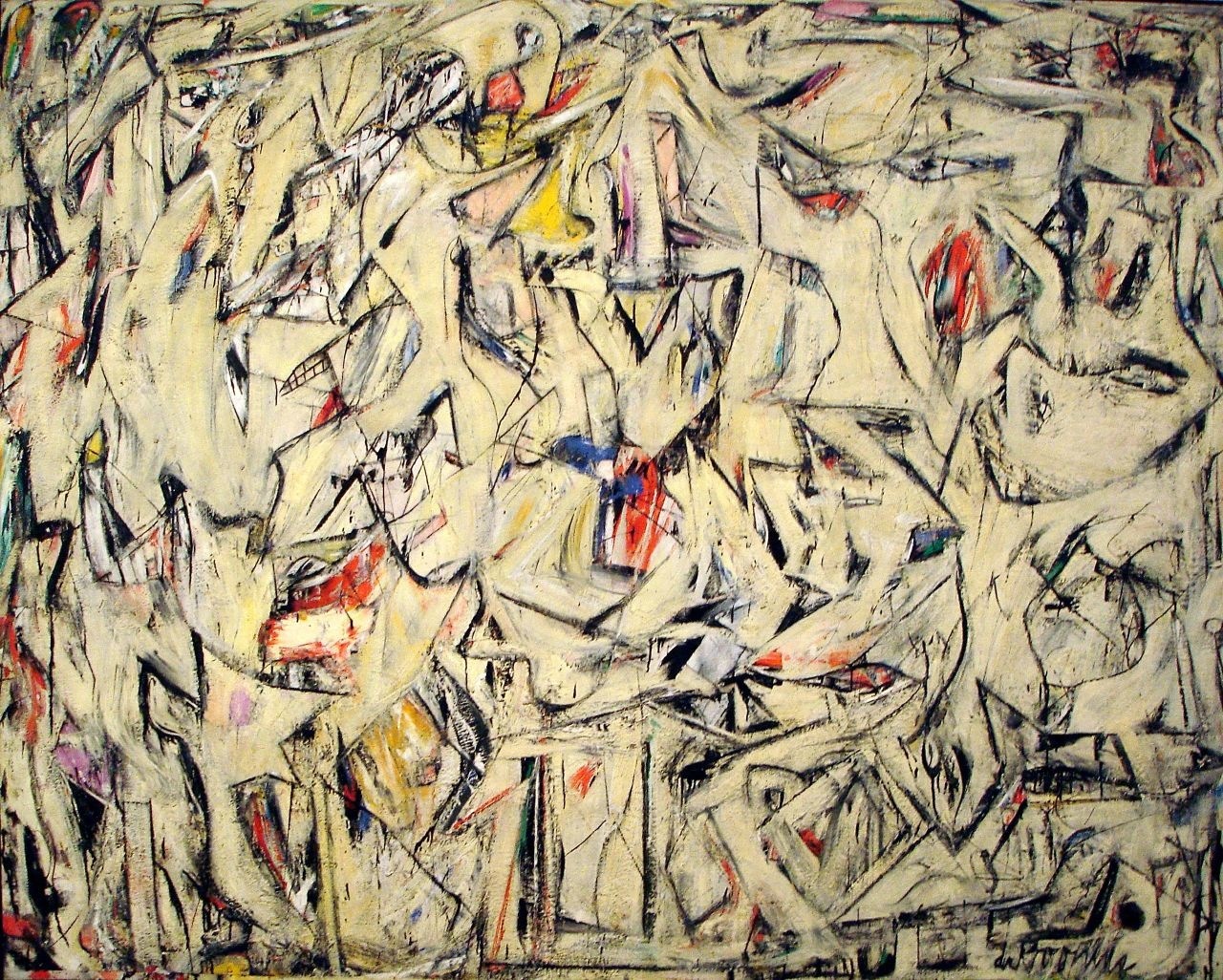 Willem de Kooning, Excavation, 1950
[Speaker Notes: -Olandese, esprime il suo grande DEBITO PER IL CUBISMO, afferma di essere INFLUENZATO DA TUTTO]
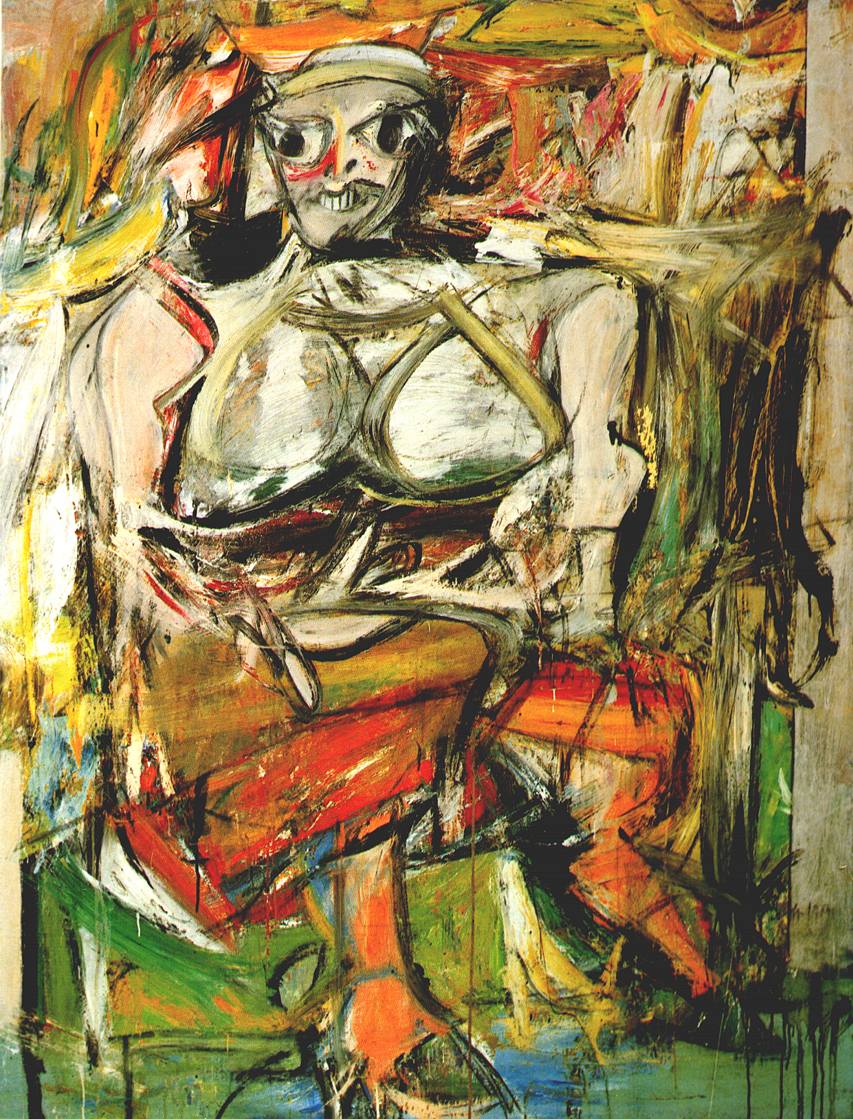 W. De Kooning,
Woman I, 1950-52
[Speaker Notes: SUA LEGITTIMA ALTALENAZA FRA FIGURATIVO E NON

-Serie che resta controversa

Presunta immagine negativa della donna]
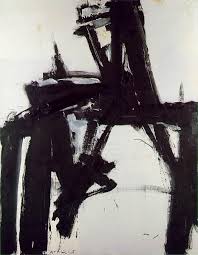 Franz Kline, Untitled, 1957
[Speaker Notes: -30-40: soggetti figurativi tratti dal suo paese di origine (pennsylvania)

-COLLEZIONÒ STAMPE GIAPPONESI]
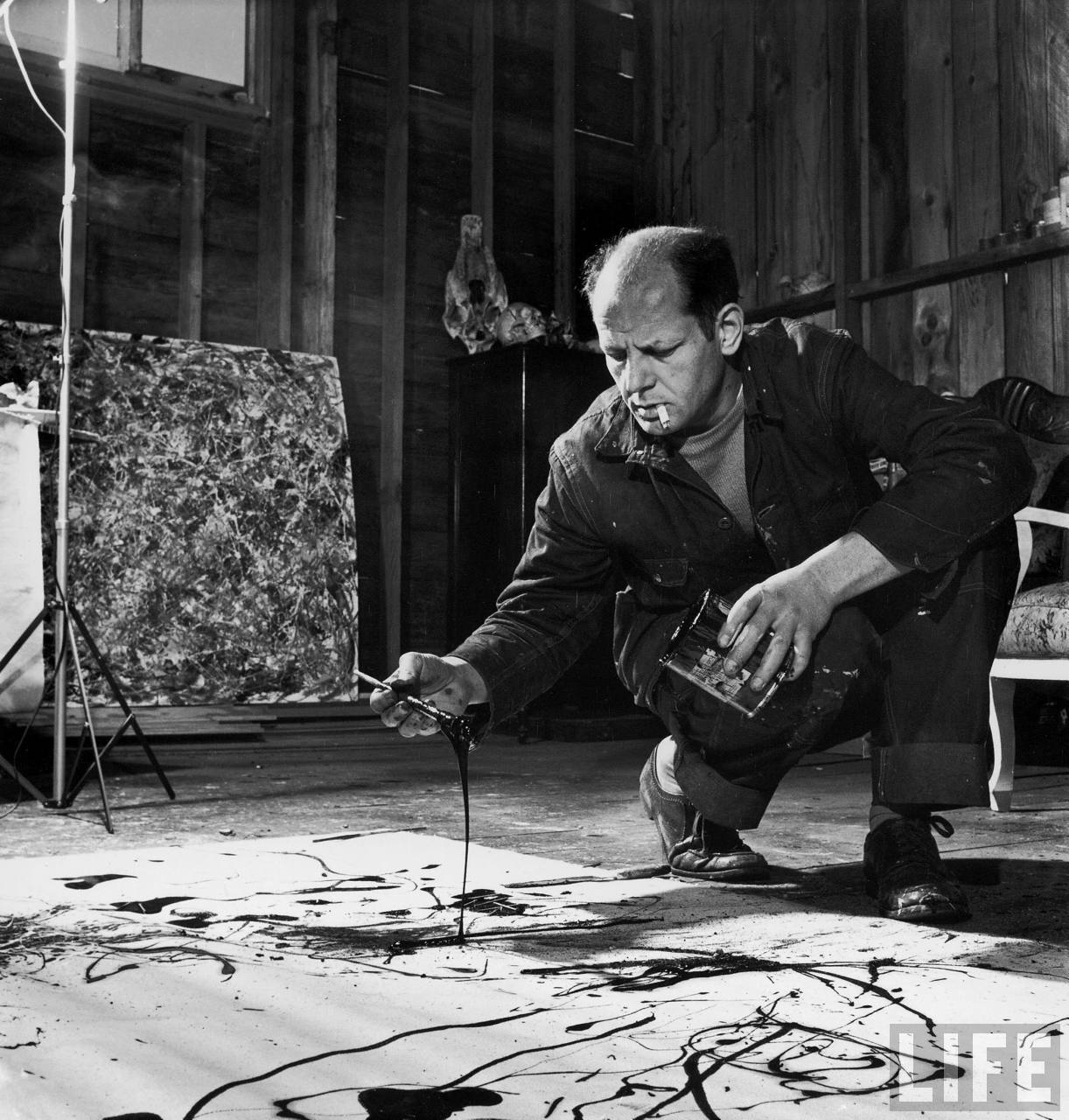 J. Pollock
[Speaker Notes: Stretta dipendenza dal DADAISMO E DAL SURREALISMO

VARIABILI inconscio

Artista NO CONTROLLO TOTALE della realtà
AUTOMATISMO PSICHICO 

-P. Anni 40-50 pratica tecniche DRIPPING E FROTTAGE: 


-La riduzione della complessità tecnica sposta l’artista verso il ruolo di SPETTATORE]
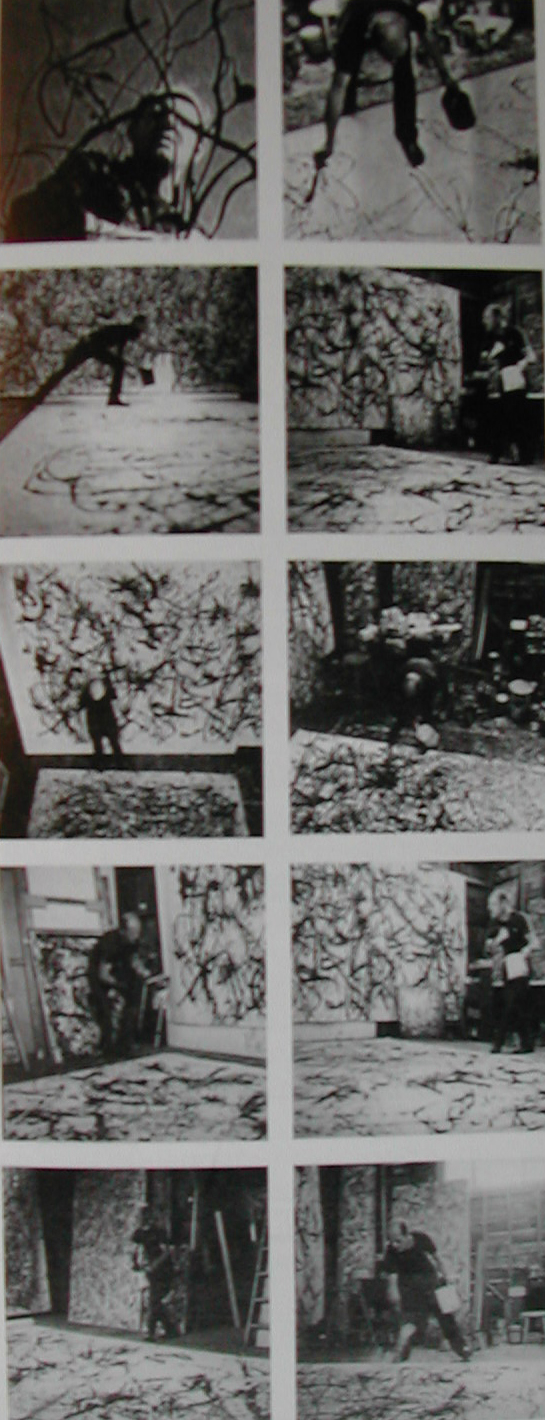 Pollock scrive: "Quando dipingo non ho l'esatta percezione di ciò che sta avvenendo, solo dopo mi rendo conto di ciò che ho fatto........"
Pollock al lavoro
[Speaker Notes: "ACTION PAINTING“

-GESTUALITÀ DEL BRACCIO

-DRIPPING

-SUPERFICI IN TELA O CARTONE predisposte ad accoglierle, poste in posizione orizzontale.
-SOGGETTIVISMO ESASPERATO
-Surrealismo-GESTO PURO
-DIFFUSO SENSO DI ANGOSCIA E DISAGIO 
---- ALL OVER (a tutto campo).]
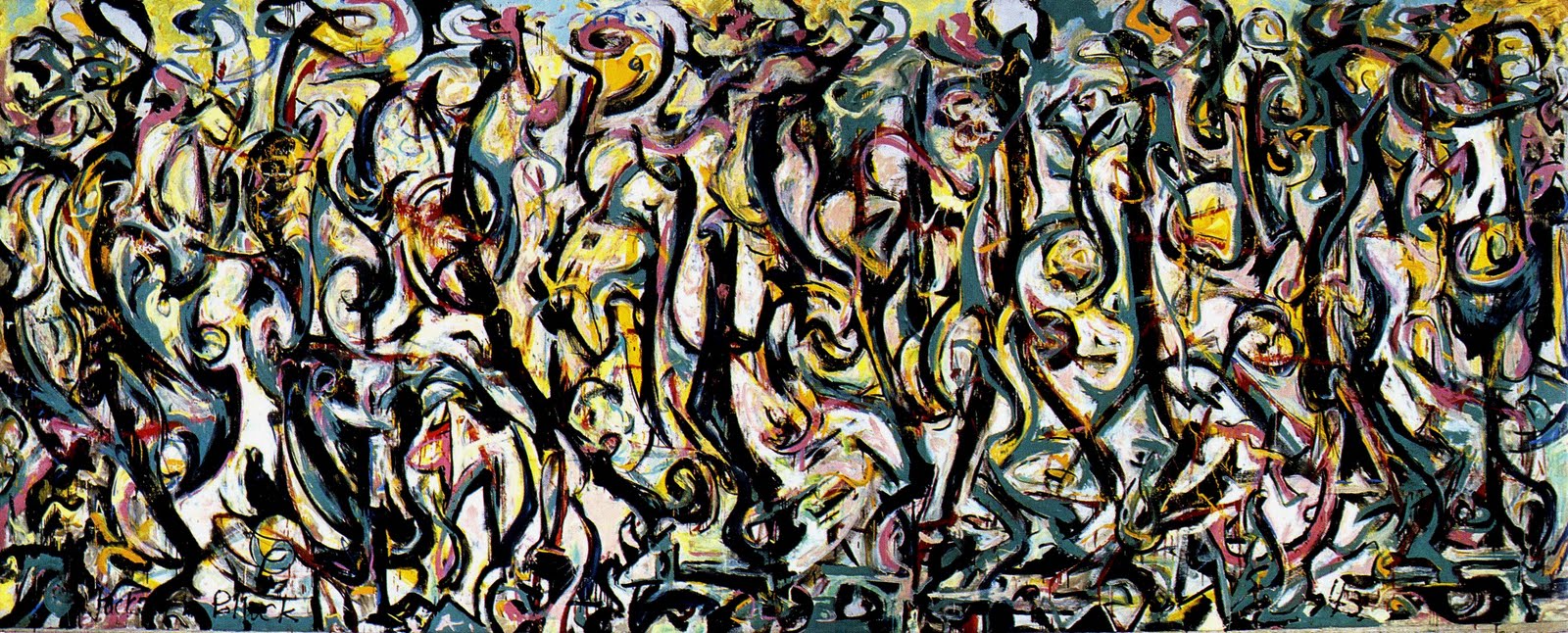 Mural, 1943
[Speaker Notes: -un’osservazione ravvicinata
-fama
-Interesse per i muralisti]
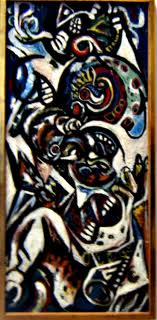 Pollock, Birth, 1938-41
[Speaker Notes: “DISEGNI PSICANALITICI”]
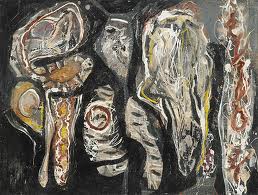 W. Baziotes, J. Pollock, Gerome Kamrowski, Untitled, 1941
[Speaker Notes: surrealismo
Unico disegno collettivo
Tecnica dripping]
Hofmann: “Pollock si ispira troppo poco alla natura”

 Pollock: “Io sono la natura”
[Speaker Notes: LA PITTURA NON È IL PRODOTTO DELL’ARTE MA È UN’AZIONE IN CUI 
L’INCONSCIO GIUNGE IMMEDIATAMENTE ALL’ESPRESSIONE]
“Se la tela è a terra, lavoro meglio. Mi sento più vicino al quadro, ne faccio parte, posso camminargli intorno e lavorare da tutti e quattro i lati, starci letteralmente dentro. Quando sono nel dipinto non mi rendo conto di quello che faccio. E non ho timore di approntare modifiche, perché l'opera ha una sua propria vita. Solo quando perdo il contatto con il quadro, allora ne esce spazzatura. Altrimenti regna l'armonia pura, un delicato dare e prendere, e viene fuori un bel lavoro”Jackson Pollock (1947)
[Speaker Notes: Tela a terra
tutti i lati
bastone


Tema del “diventare uno”

INDIVIDUALITÀ E SOGGETTIVITÀ

RINUNCIA TOTALE DEL PROGETTO]
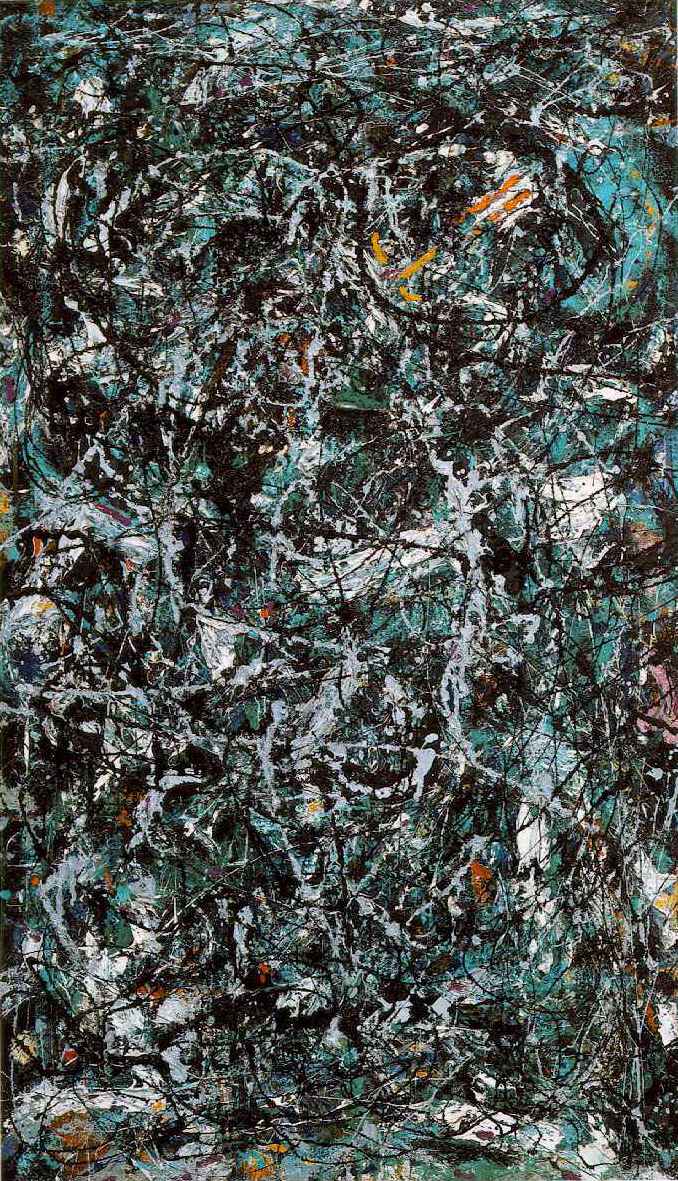 J. Pollock, Full fathom five, 1947
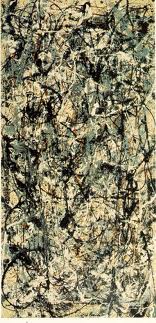 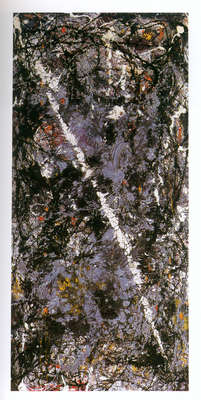 Cathedral, 1947
Comet, 1947
[Speaker Notes: Comet: molteplici strati
Profondità ottica non qualificabile]
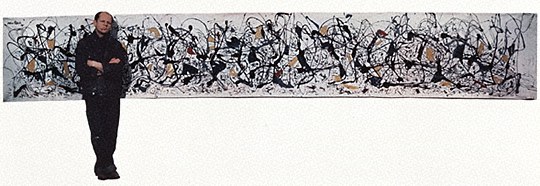 Pollock, Summertime, 1948
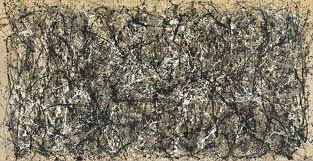 Number 31, 1950
[Speaker Notes: -le loro enormi dimensioni Consentono all’osservatore di “ESSERE NEL QUADRO”]
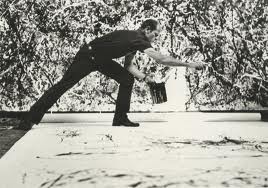 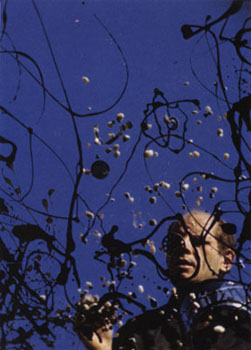 Hans Namuth
[Speaker Notes: 1950: fotografo Hans Namuth]
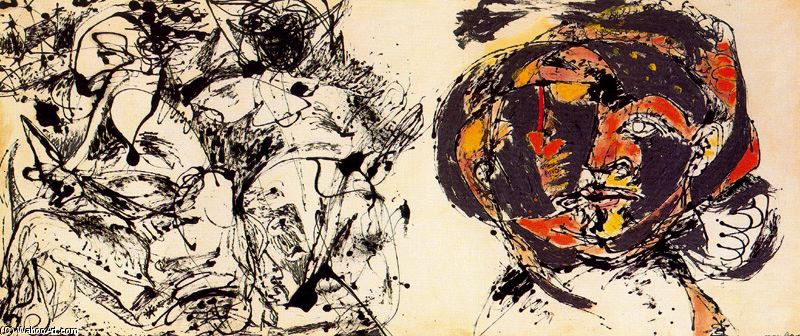 J. Pollock, Portrait and dream, 1953
[Speaker Notes: -Non produce più serie ma OPERE SINGOLE
-Rinuncia a dipingere sulla tela a terra e TORNA AL CAVALLETTO poi al pennello]
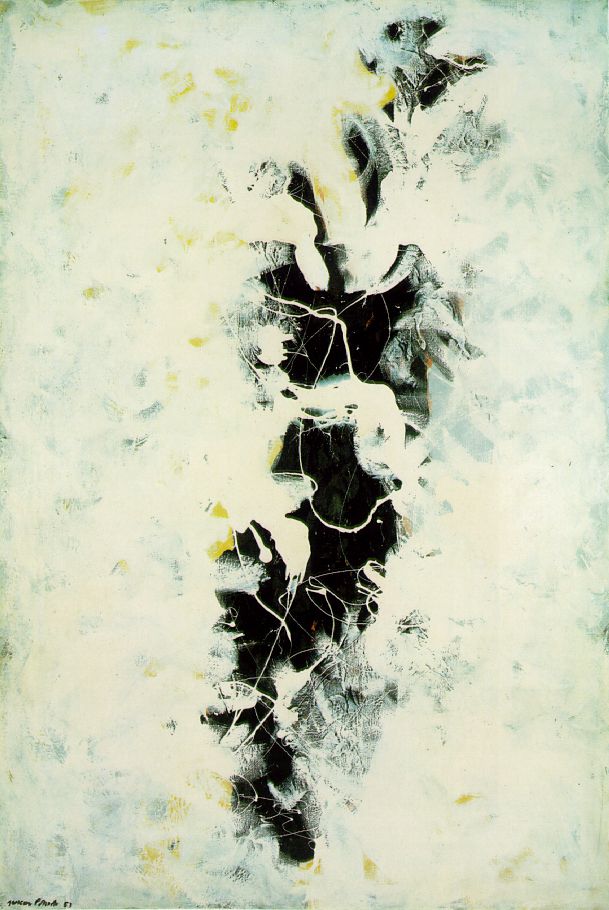 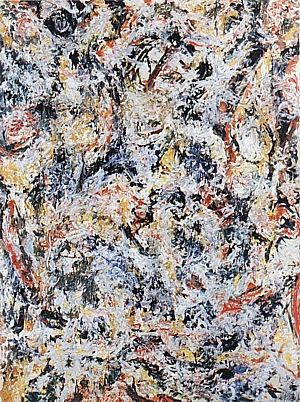 J.Pollock, The deep, 1953
J. Pollock, The Scent, 1953-55
[Speaker Notes: Grande influenza sullo sviluppo successivo dell’arte americana …
-Colatura 
-all-over 
-Artisti della generazione successiva, della Pop Art]
Arte informale: in Europa
 tendenza materica
[Speaker Notes: 1947: anno cruciale:
-a NY: pollock inizia l’esperienza del dripping
-De Kooning fa la sua prima esposizione personale
-Kline inizia grandi segni tracciati sulla tela a spatolate]
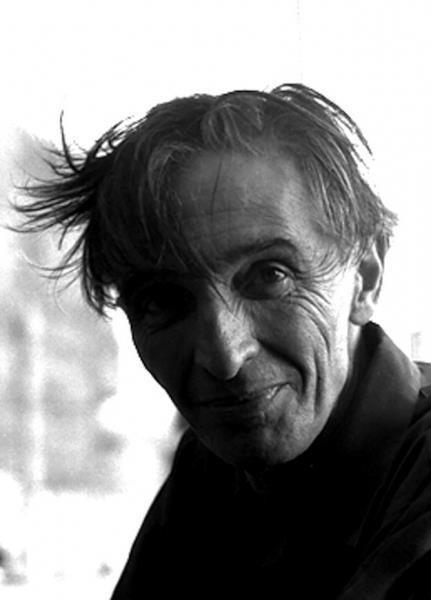 Jean Fautrier
[Speaker Notes: -Fautrier
---arriva all’informale, con FORME CHIUSE, BASSE E PRIMARIE]
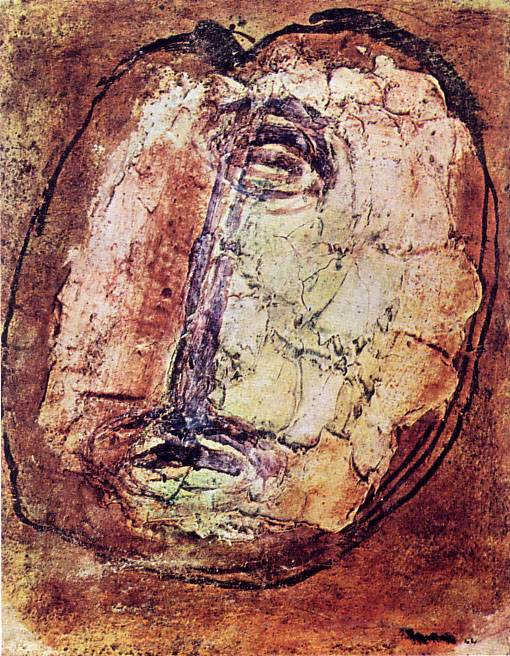 Testa di ostaggio 1944
[Speaker Notes: Critica parla DELL’ARTISTA COME DEMIURGO
---Si riferisce, insieme, ai procedimenti tecnici e all’ispirazione poetica e formale che ne guida il tracciato.]
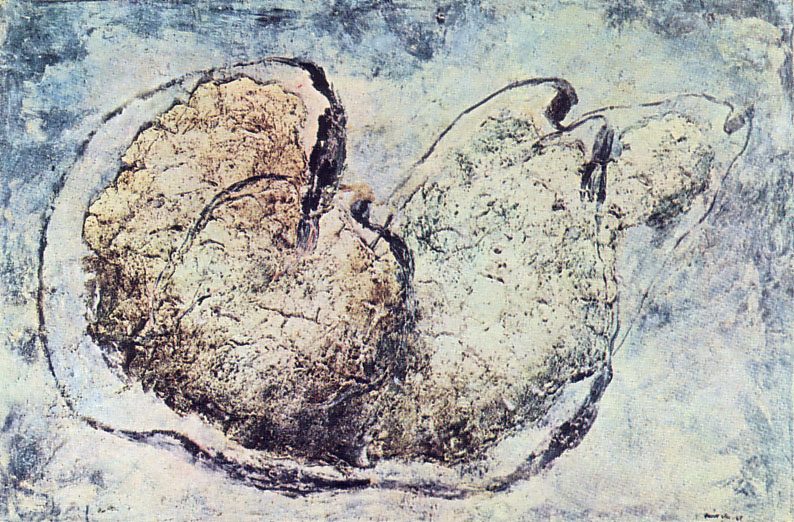 Spoglia 1946
[Speaker Notes: Materia che si offre all'osservatore con lontane allusioni al corpo.]
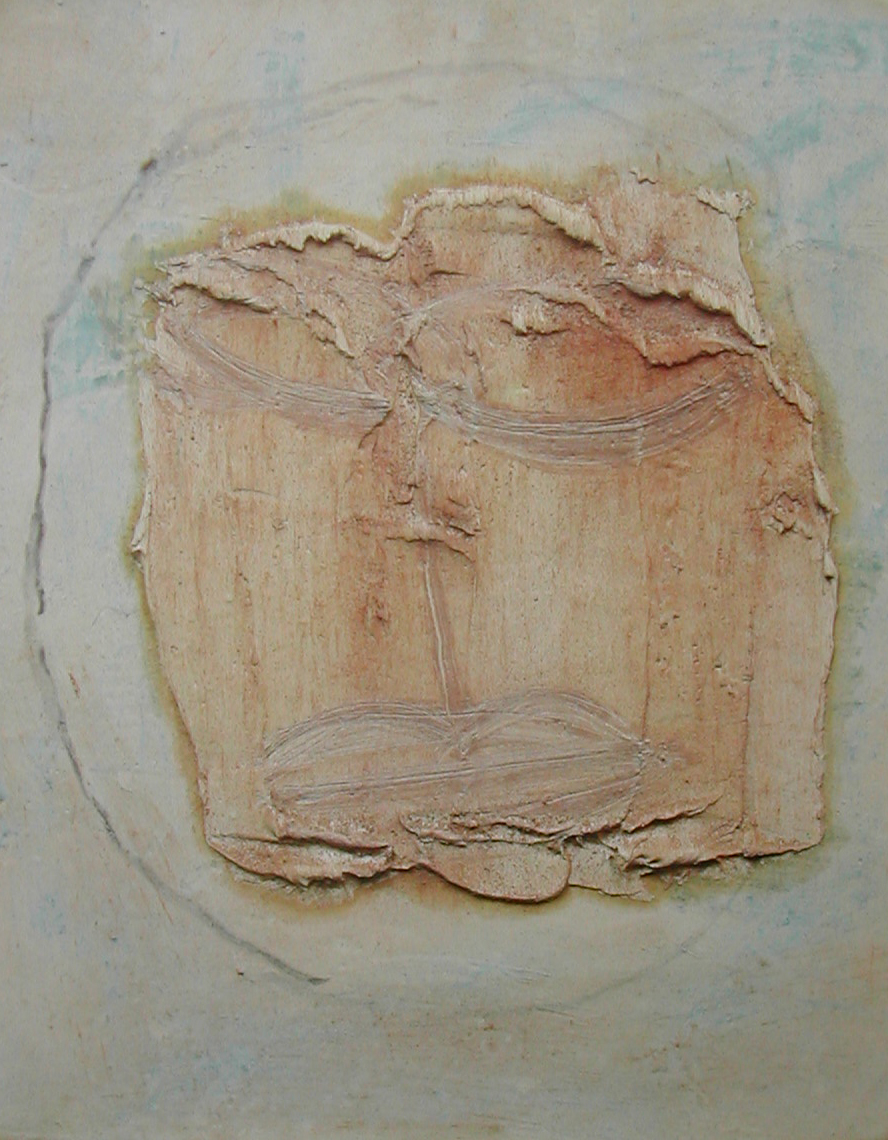 Testa d’ostaggio 1954
[Speaker Notes: -Questo EFFETTO DI CARNOSITÀ è ottenuto mediante 
----spatolate spesse e cremose di colore mescolato a colla, su cui l'artista interviene con spolverate superficiali di pastello.]
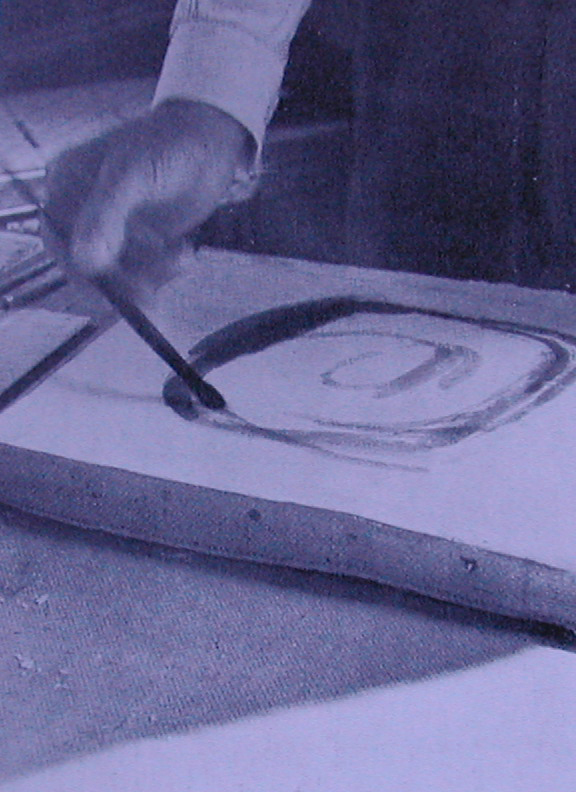 Fautrier al lavoro
[Speaker Notes: Cartone montato su tela]
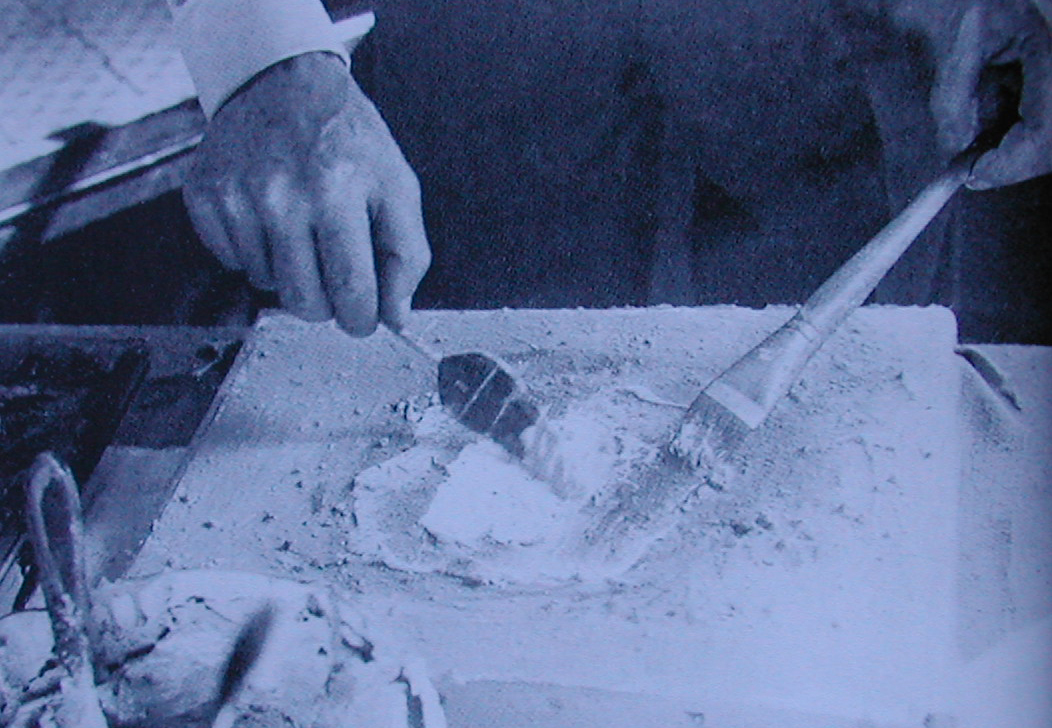 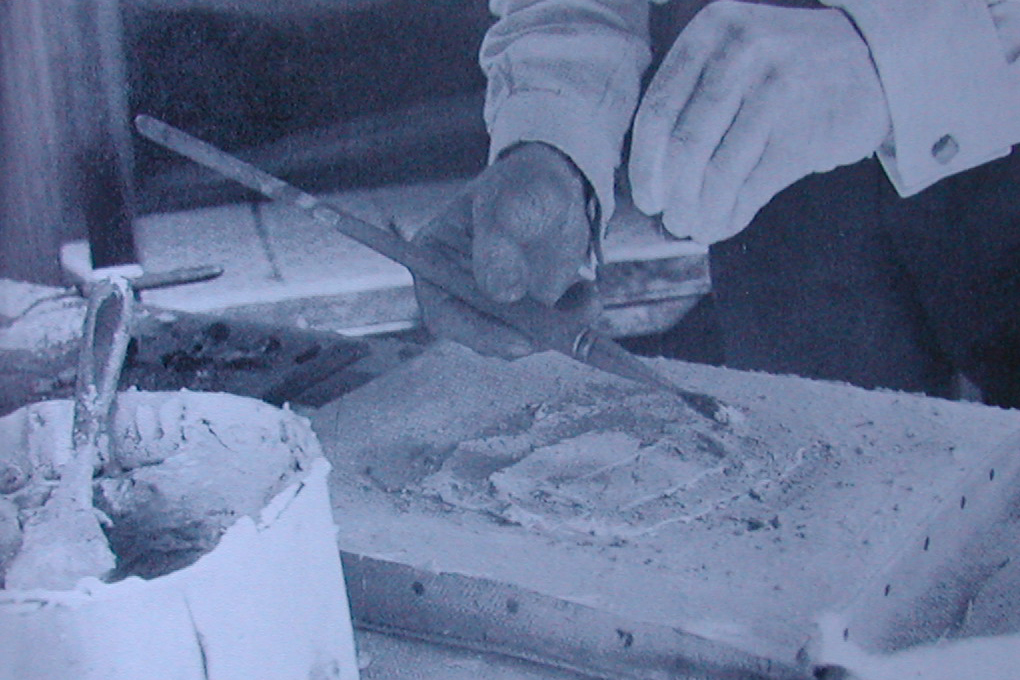 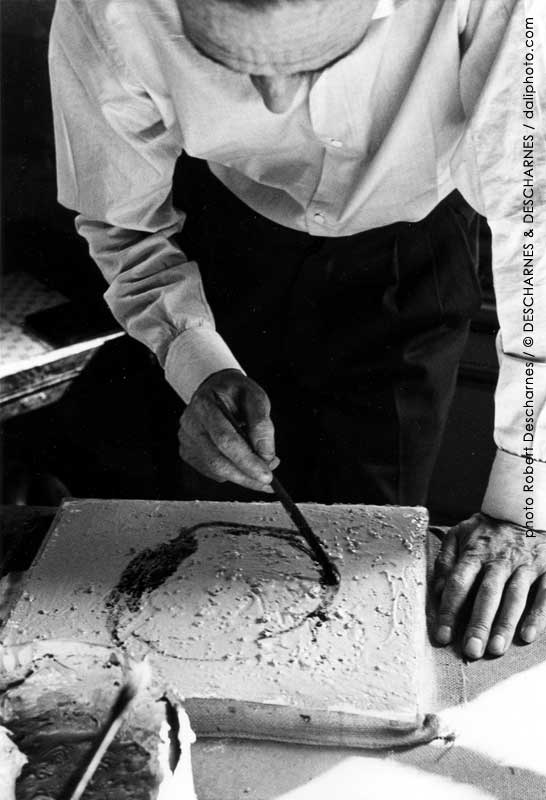 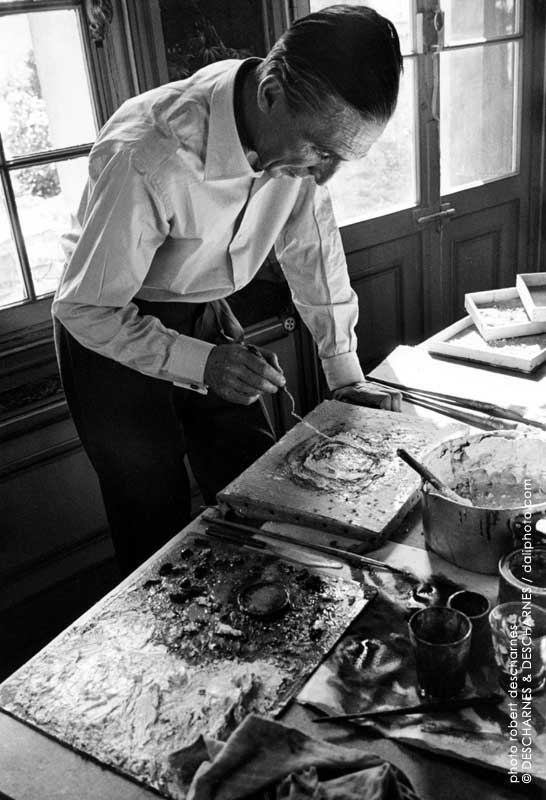 [Speaker Notes: strumento metallico]
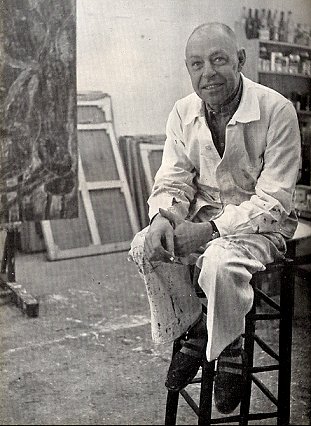 Jean Dubuffet
[Speaker Notes: 42-64 anni di produzione si distinguono 3 cicli di opere.

….PER SATURAZIONE]
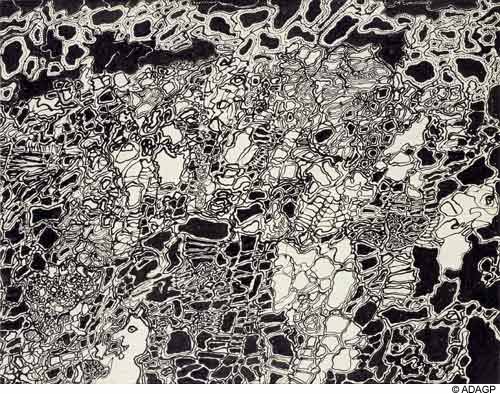 Dubuffet, Sols et terrains, 1951-52
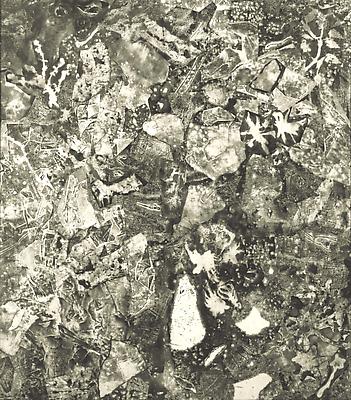 Dubuffet, Terres radieuses, 1954
[Speaker Notes: Primo ciclo: LEGATO ALLA NATURA E ALLA MATERIA]
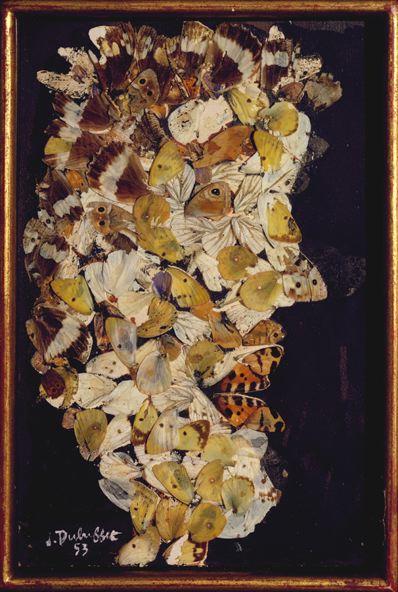 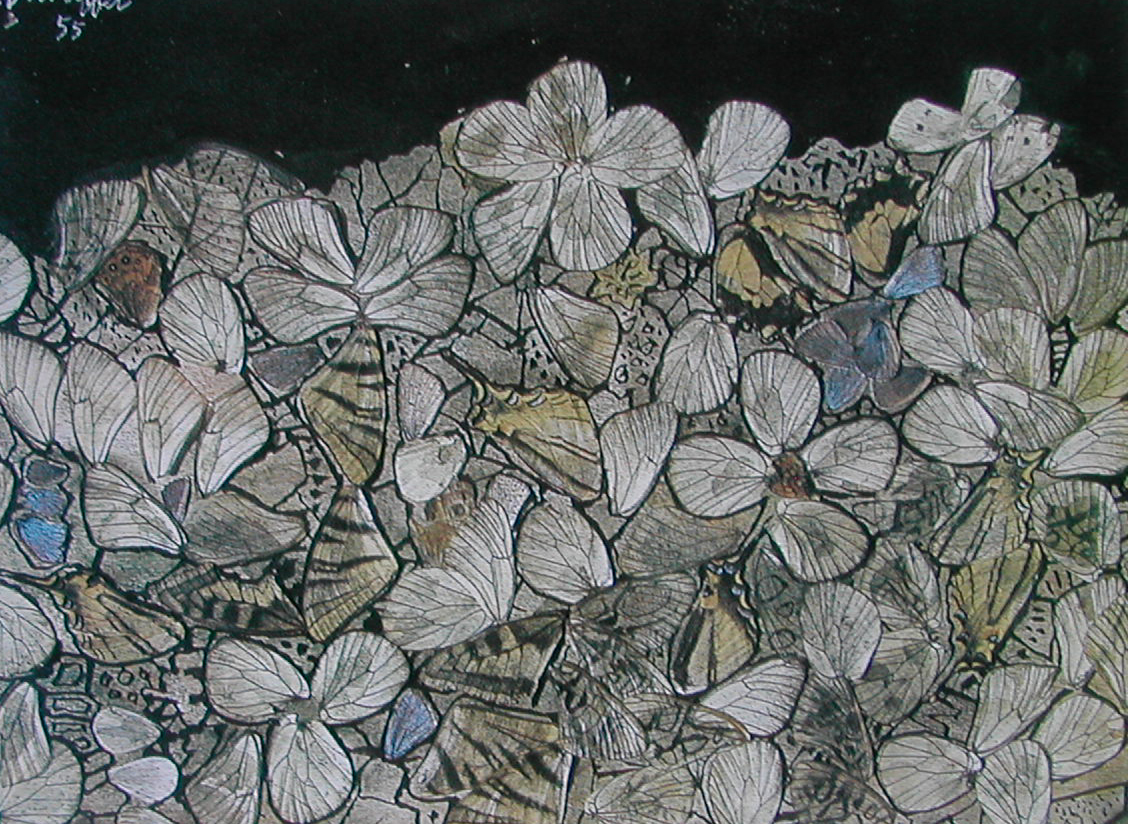 J. Dubuffet, Ali di farfalla, 1955
[Speaker Notes: RELATIVITA’ e AMBIVALENZA sono alla base dell’opera di Dubuffet

-In lui la RICERCA È GIÀ INVENZIONE]
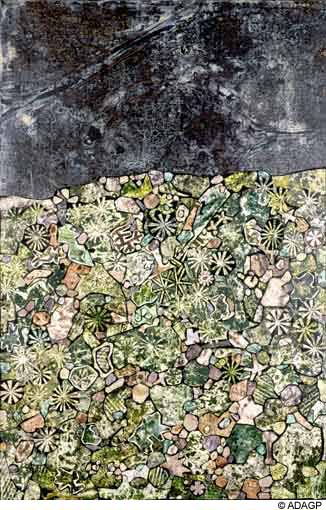 Dubuffet, J'habite un riant paysHuile sur toile (assemblage) , 1957
[Speaker Notes: Assemblaggio di minerali]
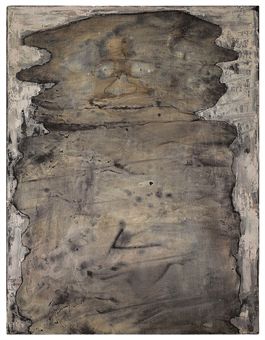 Dubuffet, Homme
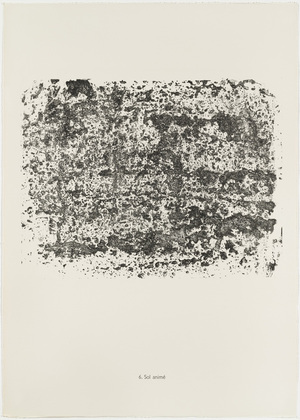 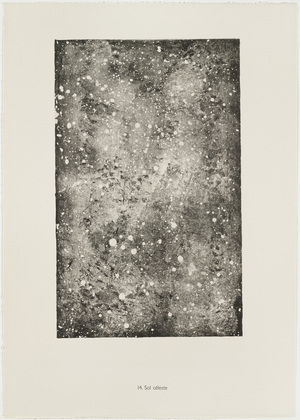 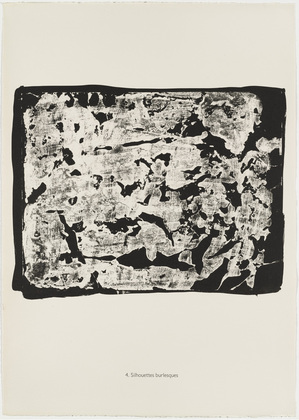 Dubuffet, Phenomenes, (1958-62)
Litografie
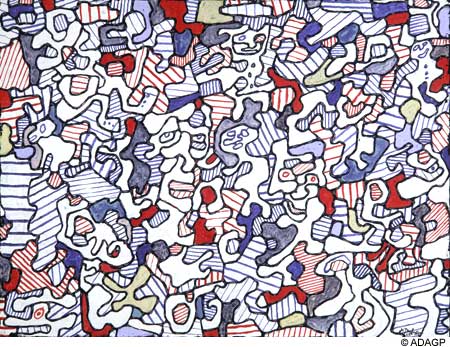 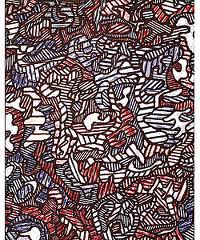 Dubuffet, L’Hourloupe
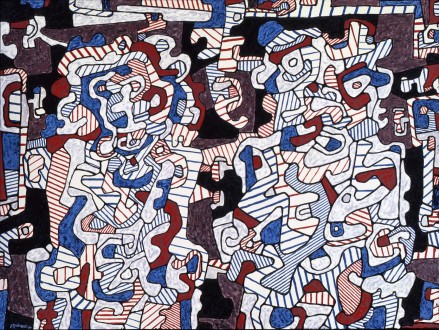 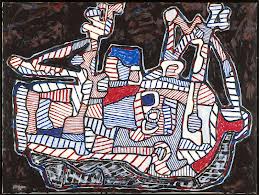 [Speaker Notes: -Hourloupe, serie durata circa 20 anni 

È SCRITTURA SCHEMATICA, incessante e irregolare che PROLIFERA SU SE STESSA FINO A DISORIENTARE]
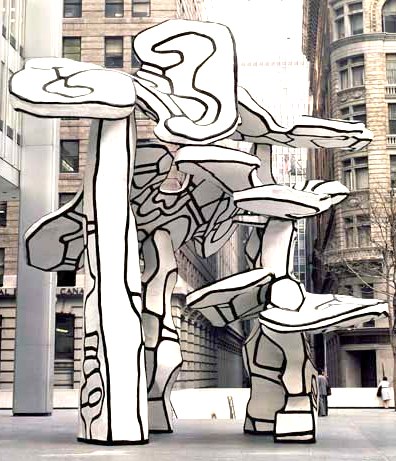 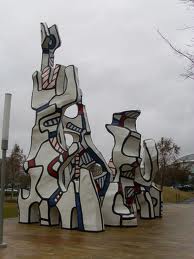 Monument au Fantome, Jean Dubuffet, 
Houston
J.-Dubuffet, Gruppo di Quattro Alberi, 12mt, 1972, Chase Manhattan Plaza,
[Speaker Notes: SCULTOPITTURE]
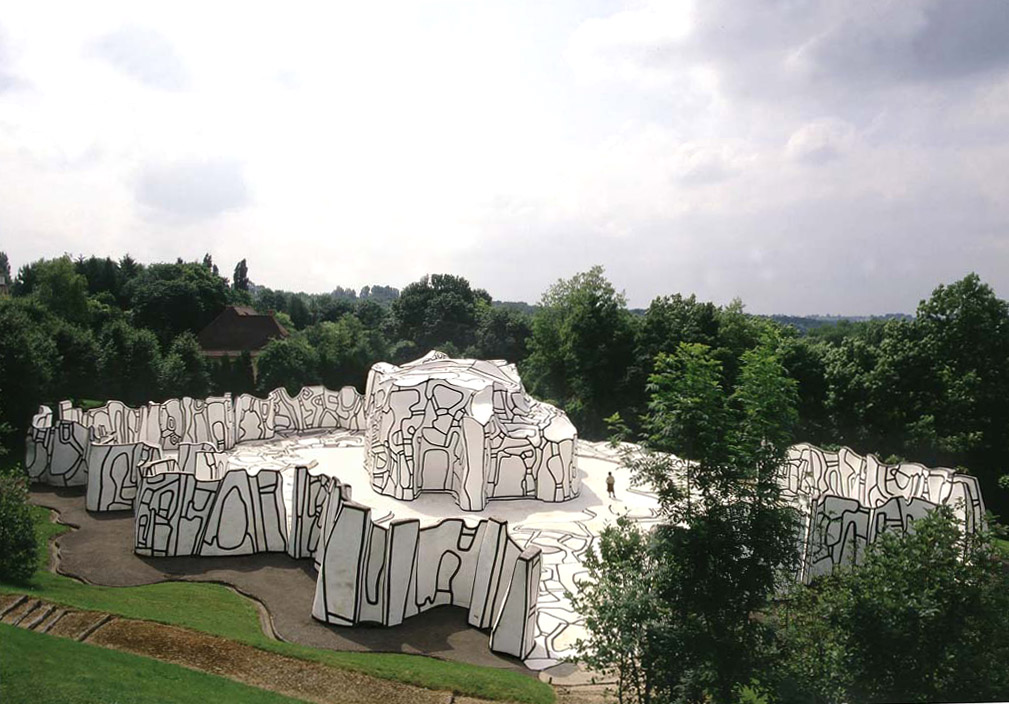 Dubuffet, Villa Falbala (1969-76)
[Speaker Notes: 1600 mq]
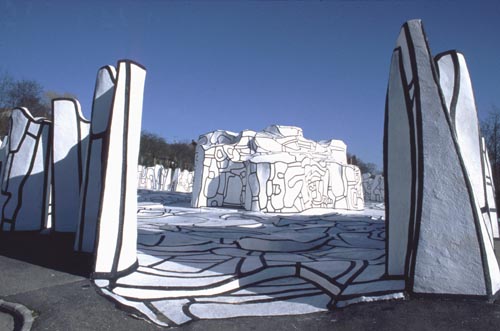 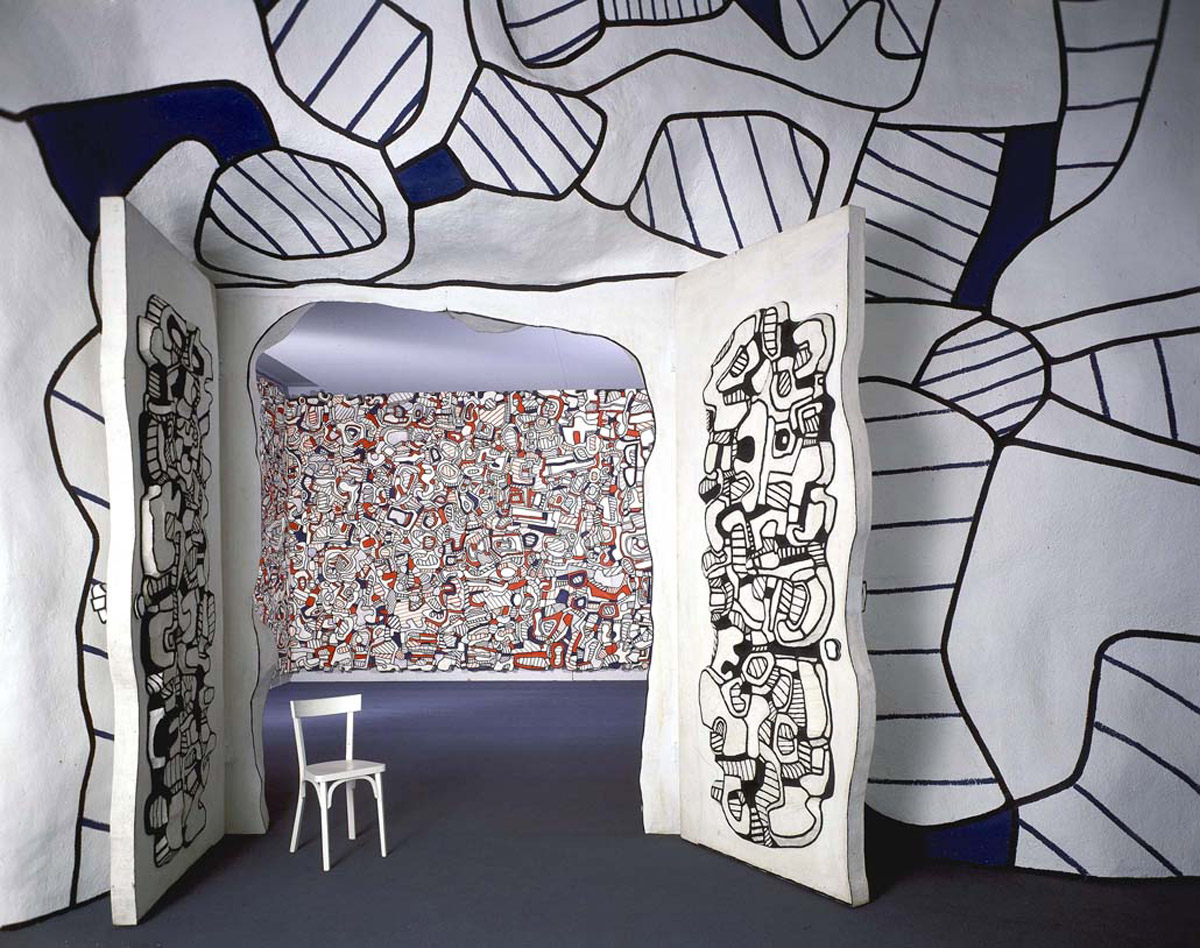 Cabinet Logologique 
Villa Falbala
[Speaker Notes: Cabinet Logologique]
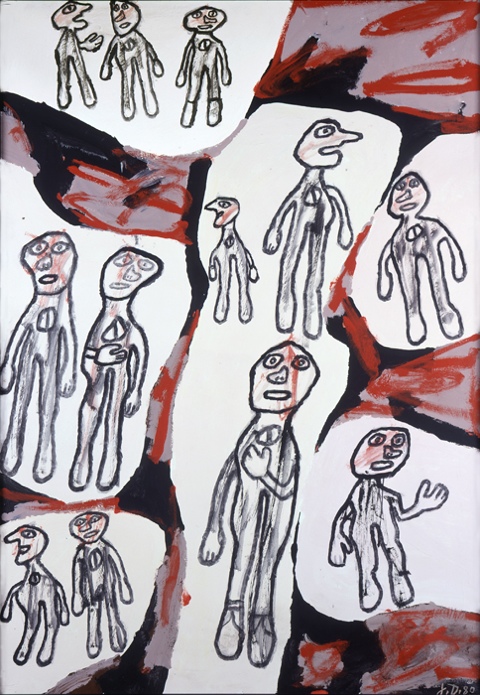 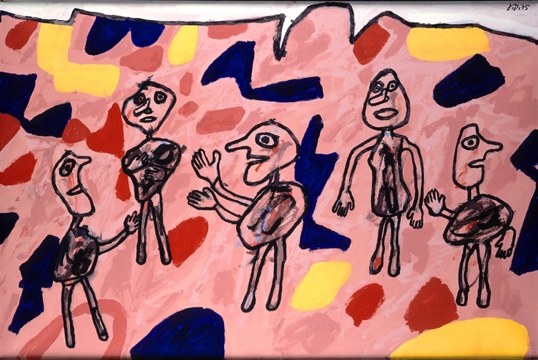 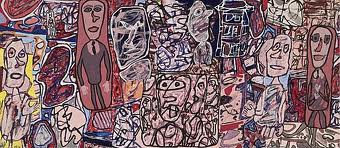 J. Dubuffet,
Lieux abrégés, 
1974-79
[Speaker Notes: Terzo ciclo (74-79) LIEUX ABREGÉS

elemento sovrastante è il COLORE]
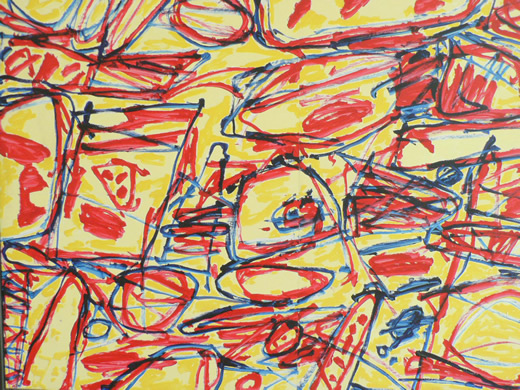 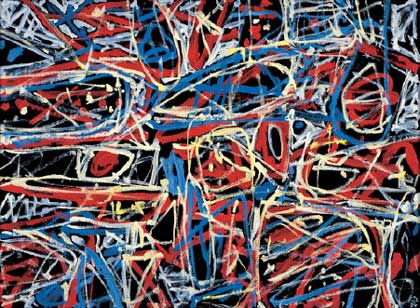 J. Dubuffet,
Mires (1983)
[Speaker Notes: Mires (84)]
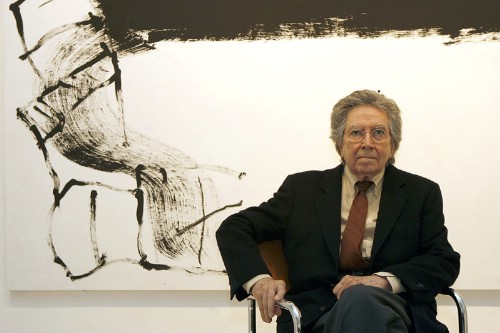 Antoni Tàpies
[Speaker Notes: Catalano, muore nel 2012 nasce nel 1923.
Tendenza materica fin dagli anni 50]
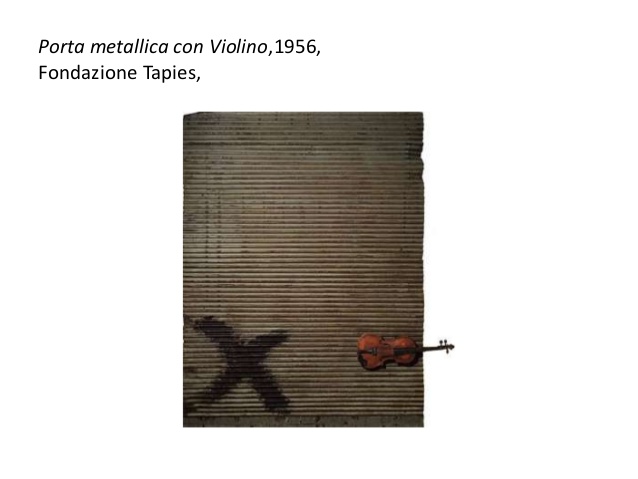 «quando crediamo di potere, di punto in bianco, lavorare su di una determinata idea, ci accorgiamo che anche l'opera comanda, perché ha le sue leggi – interne ed esterne – di sviluppo. Si ribella e ci impone le sue condizioni come i personaggi di Pirandello. Come ovunque vi sia vita, si svolge un dialogo tra l’autore e la materia della sua opera. All'inizio lo scopo non è sempre chiaro: il cammino si forma sotto i passi».
[Speaker Notes: le sue composizioni, INGLOBANO OGGETTI REALI]
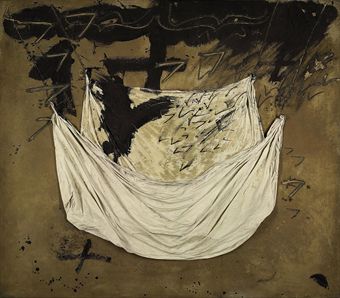 A. Tapie, Ocra e nero, 1972
[Speaker Notes: Analogamente, L’OGGETTO VIENE TRATTATO COME MATERIA]
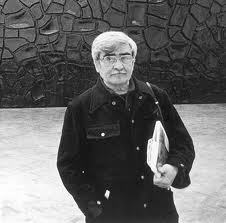 Alberto Burri
(1915-1995)
[Speaker Notes: ARTE CHE ILLUSTRA LA VITA CON LA SINCERITÀ DELLA VITA STESSA]
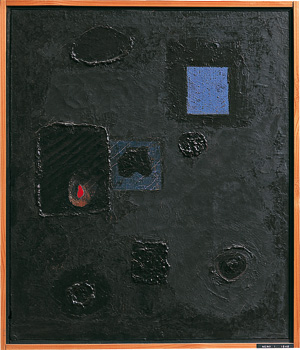 A. Burri, Nero 1, 1948
[Speaker Notes: Catrami-muffe-gobbi: fine 40 inizio 50
--conservano un CARATTERE ESSENZIALMENTE PITTORICO (spalmabili)]
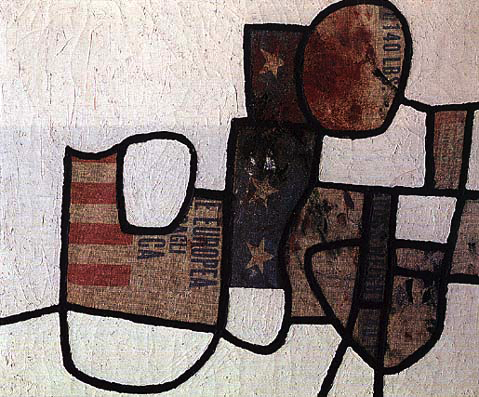 A. Burri, S Z 1, 1949
[Speaker Notes: TELA QUALE PROTAGONISTA DELL’OPERA, E NON COME SUPPORTO

Si TRATTA DI UN COLLAGE (già cubisti e dadaisti)
LINEA NERA]
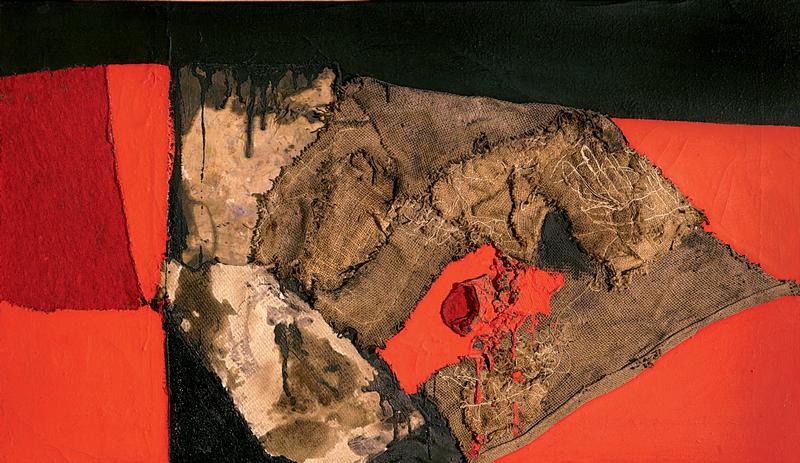 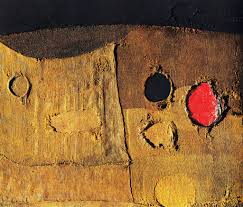 Burri, Sacco Nero Rosso, 1955, Fondazione Burri, 
Città di Castello
[Speaker Notes: Anni ’50 iniziano i sacchi: 
-prima mescolati al colore (papier collee dei cubisti)]
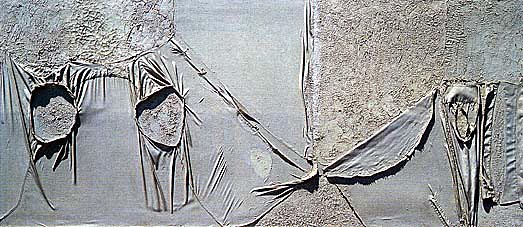 A. Burri, Two shirts, 1957
[Speaker Notes: Dal 52 utilizza indumenti usati]
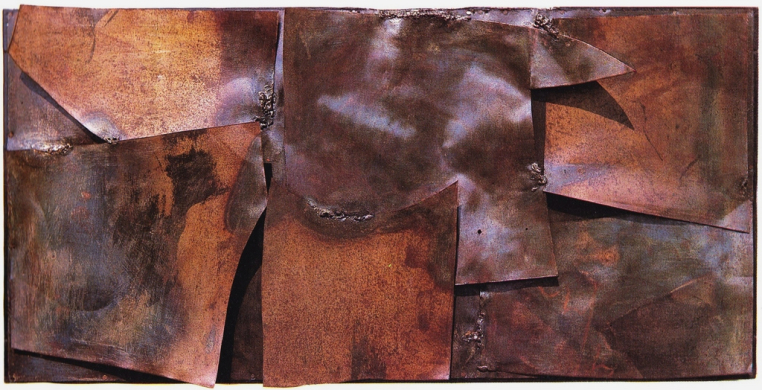 A. Burri, Ferro D, 1958
[Speaker Notes: FUOCO]
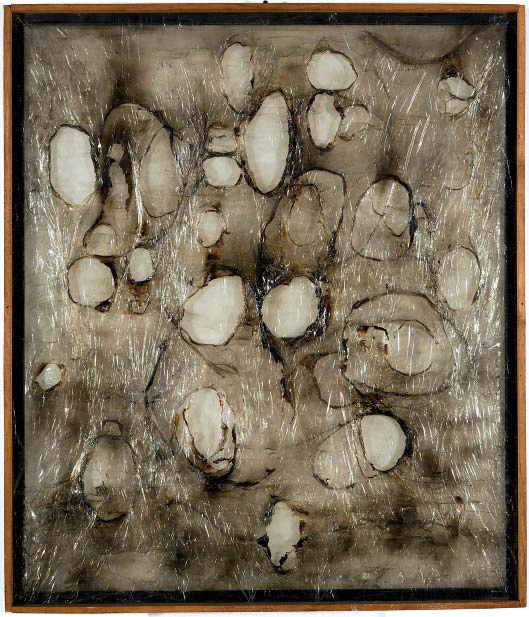 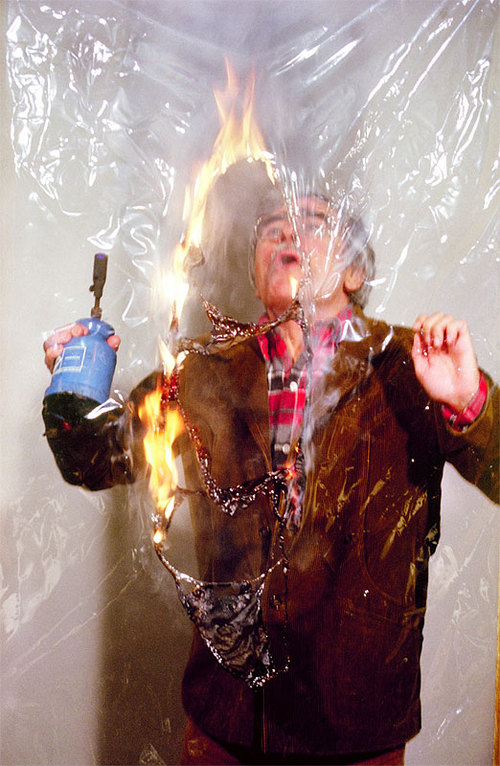 Plastica, 1962
plastica, combustione su telaio di alluminio
[Speaker Notes: BURRI ALCHIMISTA degli anni 50]
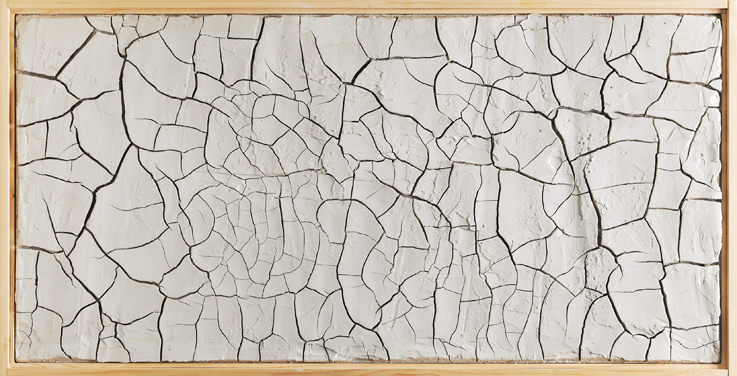 A. Burri, Bianco Cretto, 1975
“Volevo mostrare l’energia di una superficie”
[Speaker Notes: -MISTURA DI CAOLINO (roccia sedimentaria), VINAVIL E PIGMENTO FISSATA SU CELLOTEX---
massimo di purezza e di espressività

FENOMENOLOGIA DELLA MATERIA]
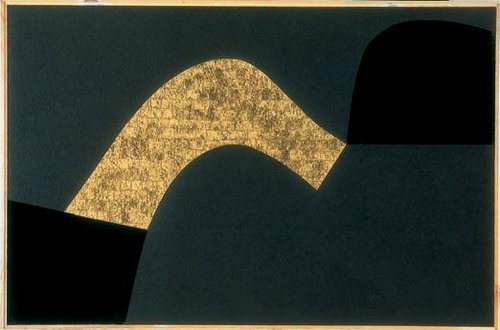 A. Burri, Nero e oro, Cellotex,Fondazione Burri, Città di Castello
[Speaker Notes: IL COLORE RISULTA LUCIDO O OPACO A SECONDA DELLA MATERIA CHE INCONTRA]
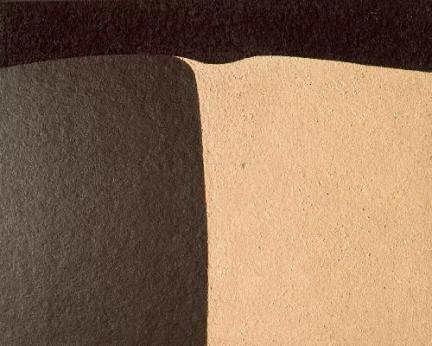 A. Burri, Cellotex 1974
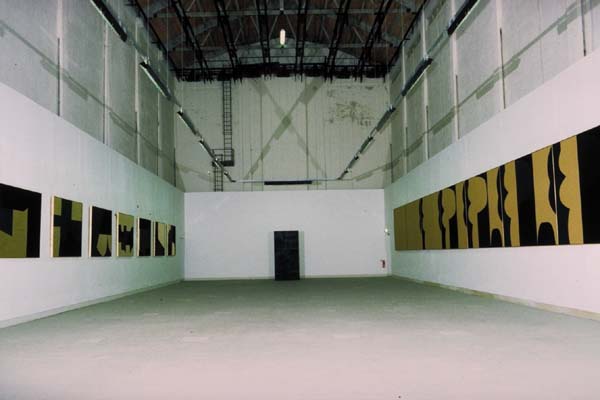 Ex Seccatoi del Tabacco., Sala M. Il Nero e L'Oro (parete di sx)
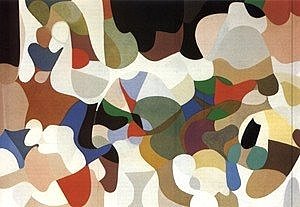 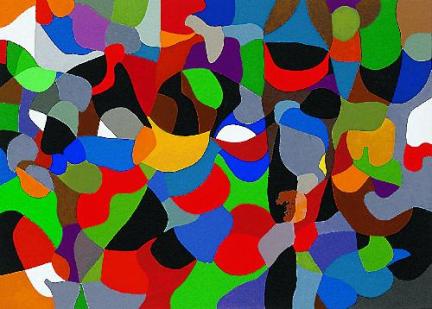 A. Burri, Serie Sestante, 1982
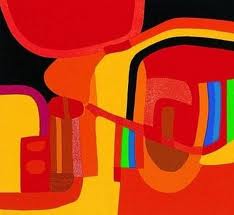 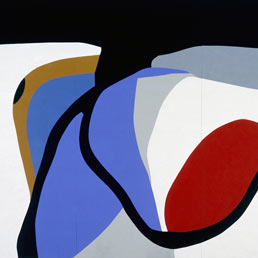 [Speaker Notes: -ANCHE IL COLORE È, PER BURRI, MATERIA, SOSTANZA CORPOSA]
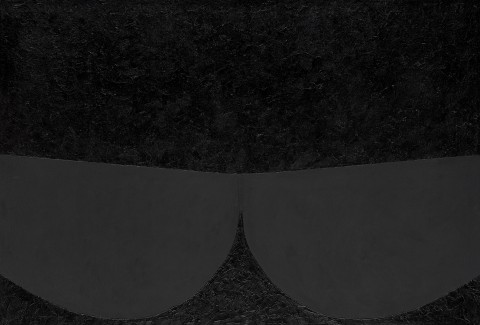 Nero, 1988
Annottarsi 2, 1987
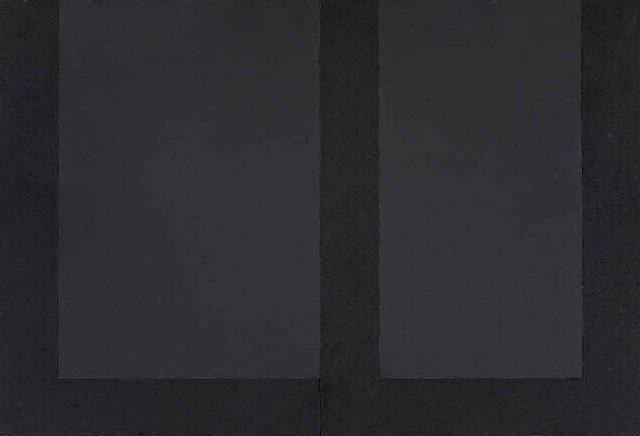 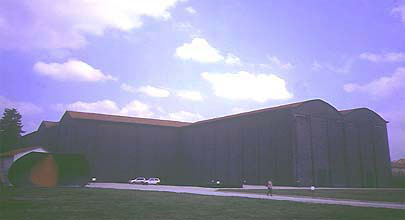 E Seccatoi di tabacco, 
Città di Castello
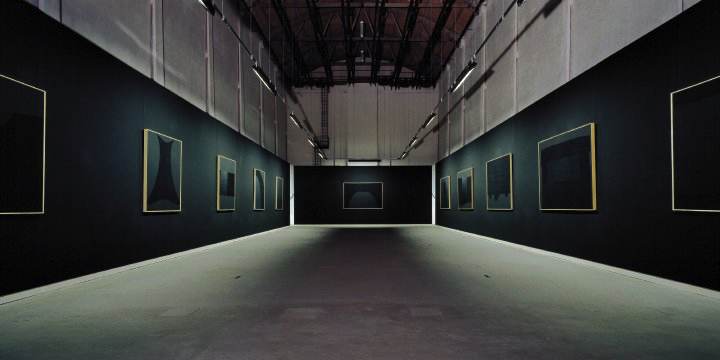 [Speaker Notes: All'esterno dell'edificio sono collocate tre grandi sculture in ferro verniciato]
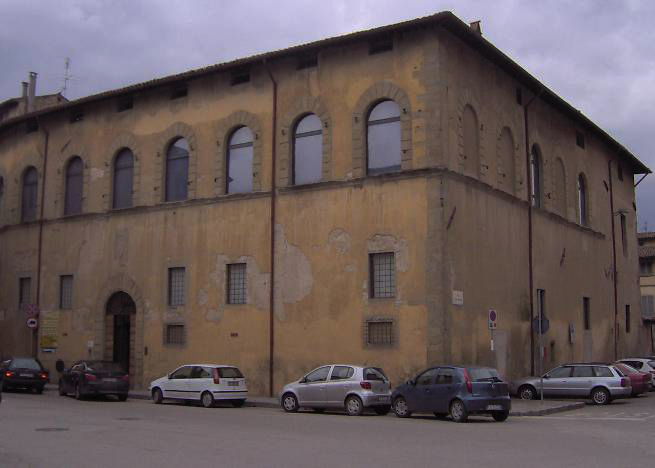 Palazzo Albizzini, Città di Castello
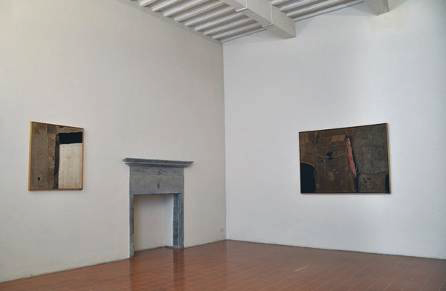 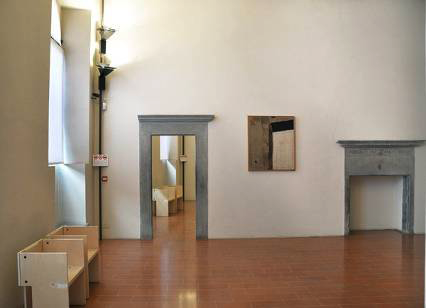 SPAZIALISMO
Lucio Fontana
Roberto Crippa
Gianni Dova
Enrico Baj
Milena Milani
Tancredi
[Speaker Notes: PROGRESSO SCIENTIFICO

-mutare il rapporto UOMO/MONDO-UOMO/SPAZIO

---permaneva il problema di COME SI DOVESSE VALUTARE E CONSIDERARE LA SUPERFICIE DELLA TELA DIPINTA: 
-è una “vista dalla finestra” come voleva l’arte rinascimentale?
-è una semplice superficie tangibile “decorata” di forme e colori alla stregua di un tappeto o una stoffa?]
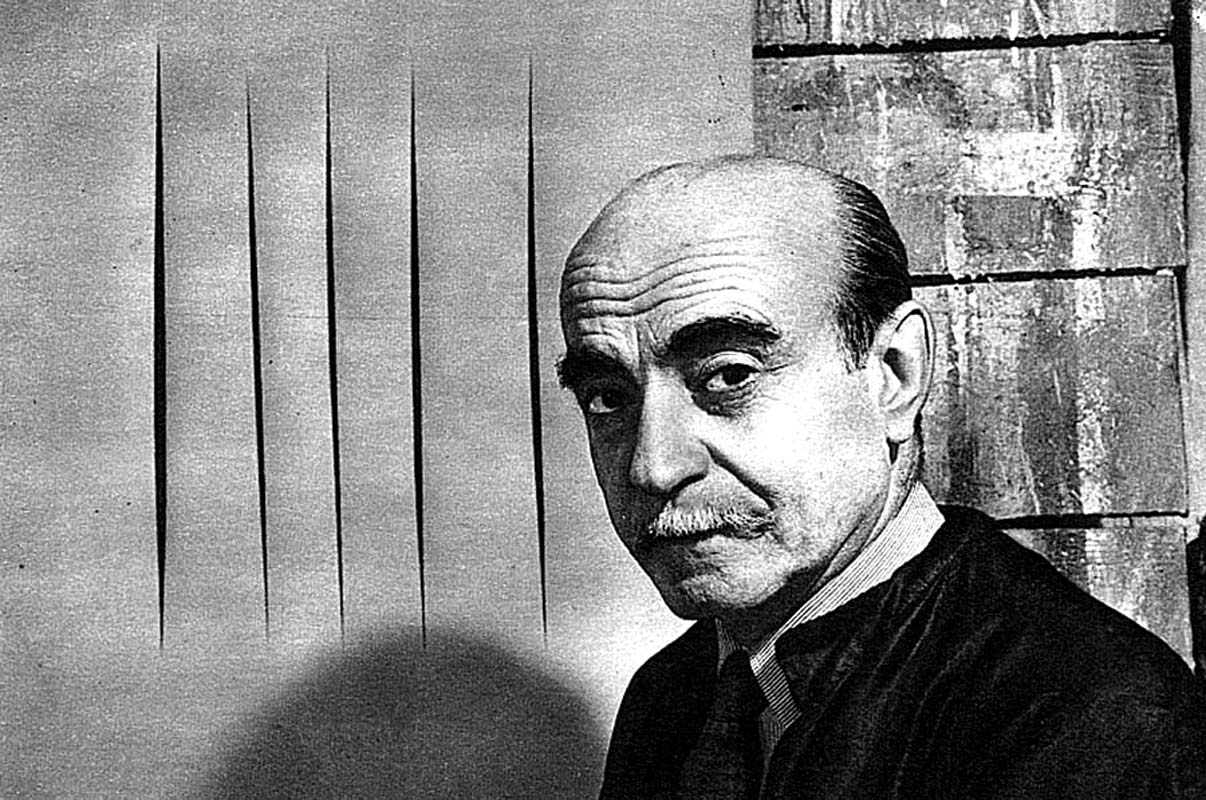 Mark Rothko
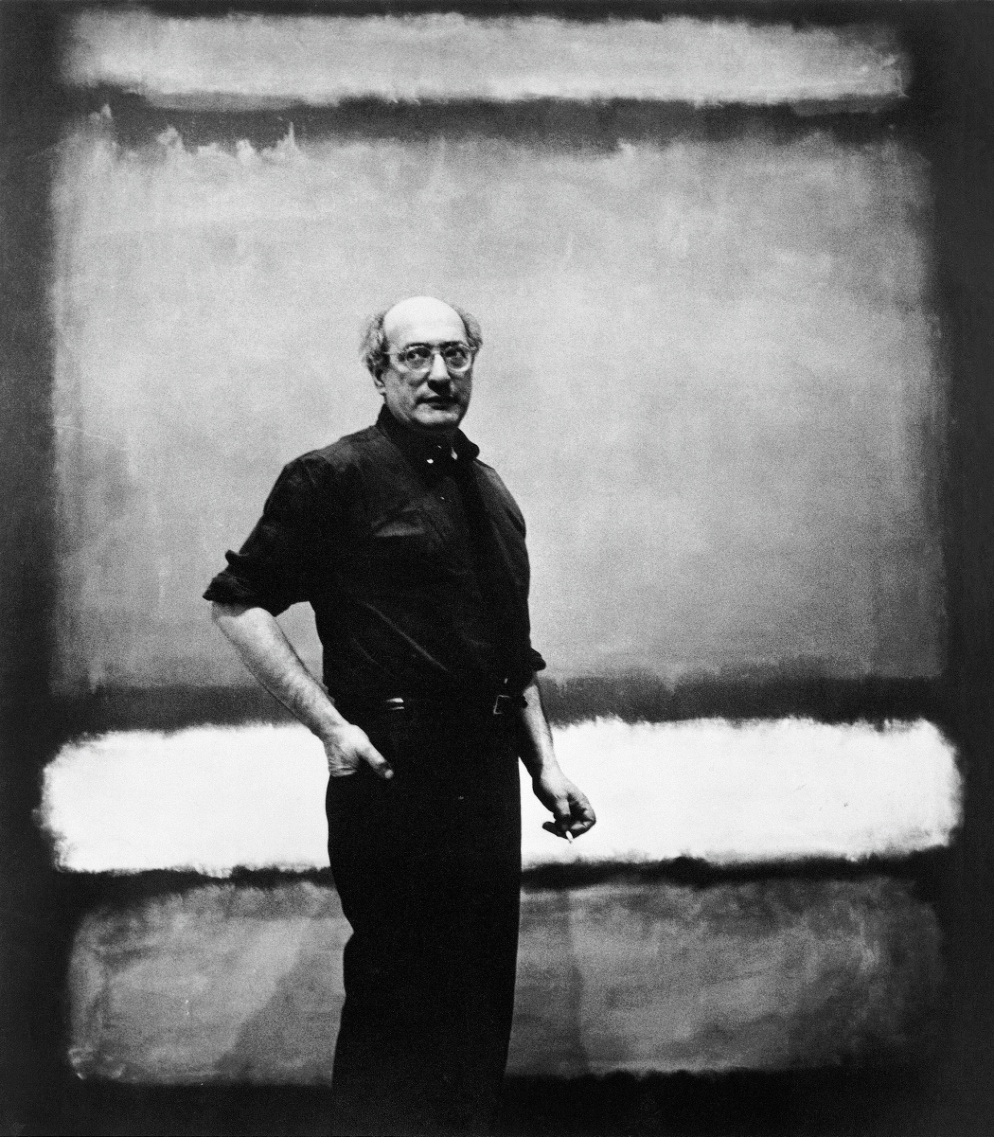 Lucio Fontana
[Speaker Notes: SPAZIO-SEGNO-GESTO
È UN PUNTO DI ARRIVO

-Due artisti principali]
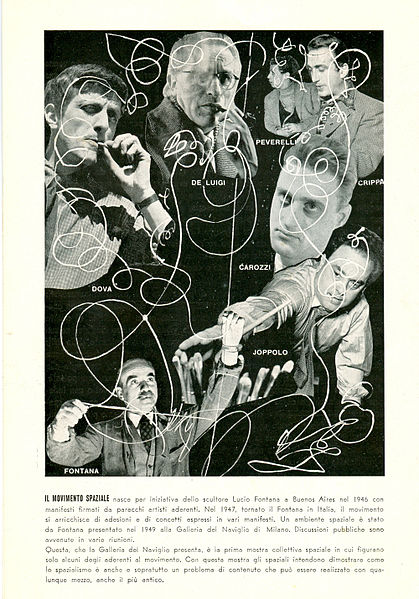 “Le figure sembrano abbandonare il piano
E continuare nello spazio i movimenti
 raffigurati”
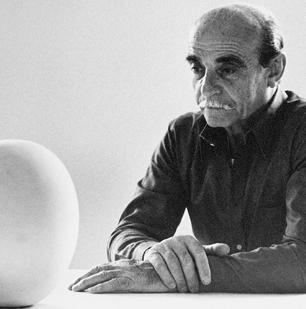 [Speaker Notes: Lo Sp. NASCE NEL DOPOGUERRA fra grandi rivolgimenti scientifici:
Hiroshima]
1947
PRIMO MANIFESTO DELLO SPAZIALISMO
“L’arte è eterna ma non può essere immortale”
[Speaker Notes: 1947: torna a Milano e vuole dar seguito allo sp.

---TRASFERISCE AL GESTO, CHE SI INCARNA NELLA MATERIA, LA CAPACITÀ DI RINNOVARLA]
1948
SECONDO MANIFESTO DELLO SPAZIALISMO
                   ……ULTIMO MANIFESTO 1952


“Le conquiste della tecniche sono ormai a 
   servizio dell’arte che noi professiamo”
[Speaker Notes: Si preoccupa di VISUALIZZARE ciò che può produrre plasticamente l’arte spaziale

Strette COMUNANZE CON IL FUTURISMO

Si coglie la necessità di attivare una PARTECIPAZIONE DEL PUBBLICO indispensabile all’essere dell’opera

Ultimo manifesto lo trasmettono in TV…]
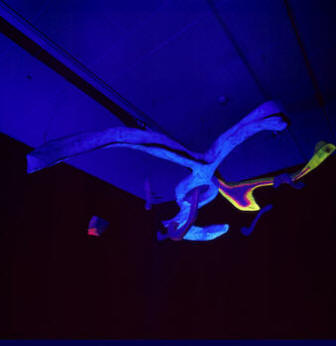 L. Fontana, Ambiente spaziale, 1949
Galleria del Naviglio
“è l’arte che entra in una dimensione sociale, generale, è un concetto e non 
più un’opera d’arte in vendita”
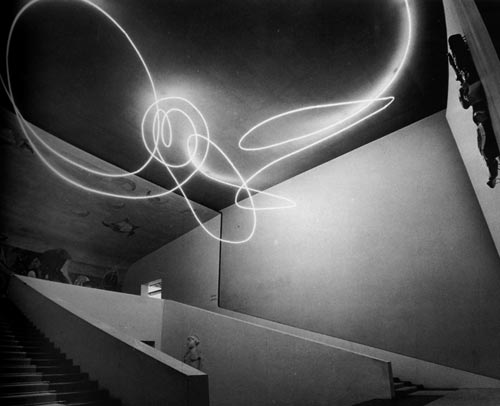 Fontana, Struttura al neon 1951
[Speaker Notes: Tubo neon di 100 mt

DINAMICO]
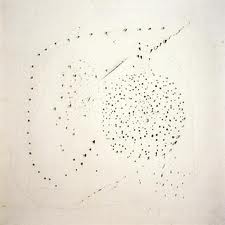 1949
più in là della prospettiva ... la scoperta del cosmo è una dimensione nuova, 
è l'infinito, allora buco questa tela, che era alla base di tutte le arti e ho creato una dimensione 
                                                                                                                                                      infinita.
[Speaker Notes: 1949:
-Il buco in senso costruttivo. E’ una nuova dimensione ideale
 

-Maurizio Calvesi, "non è più una superficie, ma una materia”

-Argan chiosa: «…distruggere una finzione significa recuperare una verità…». La finzione della bidimensionalità dell’arte]
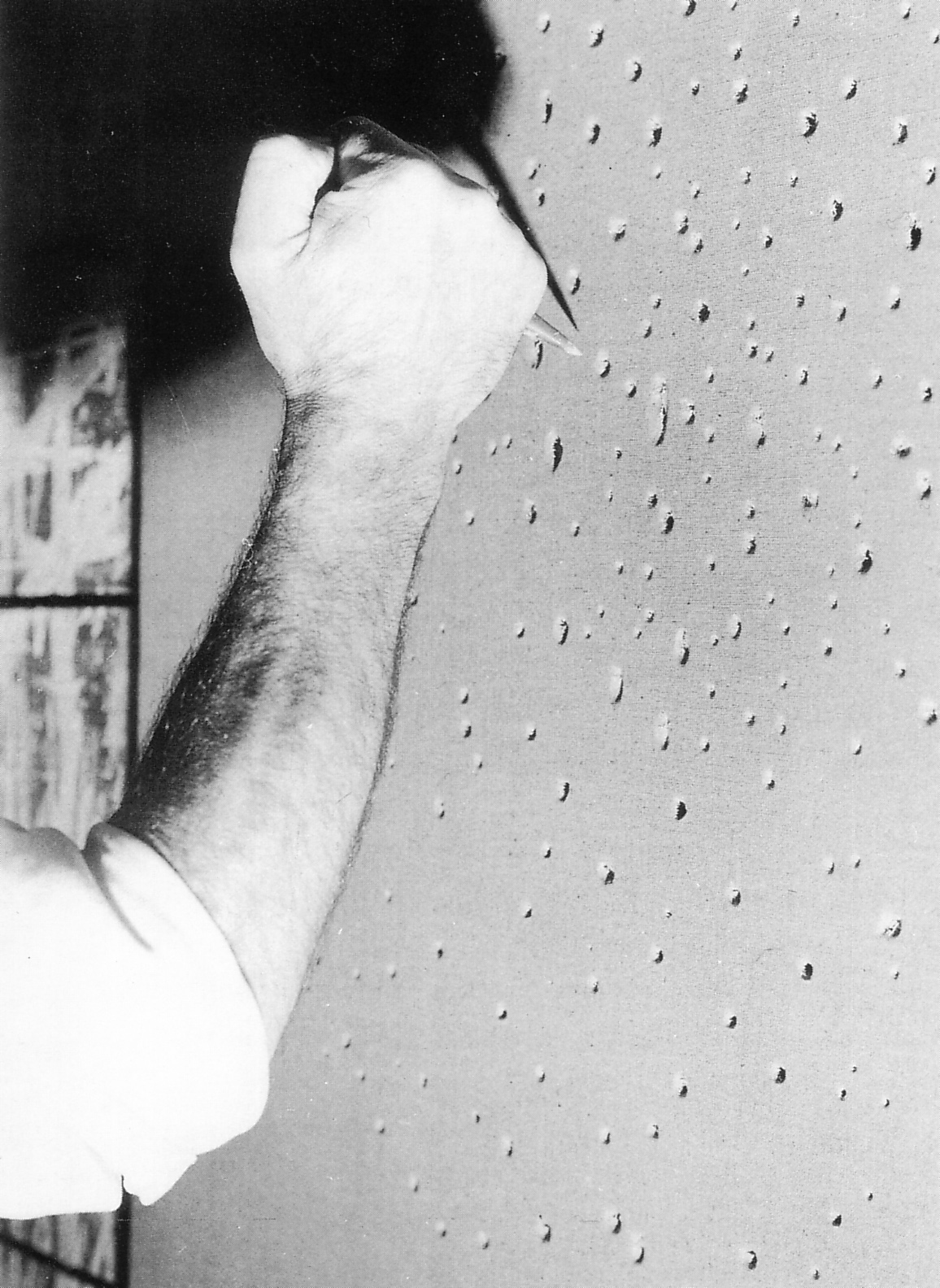 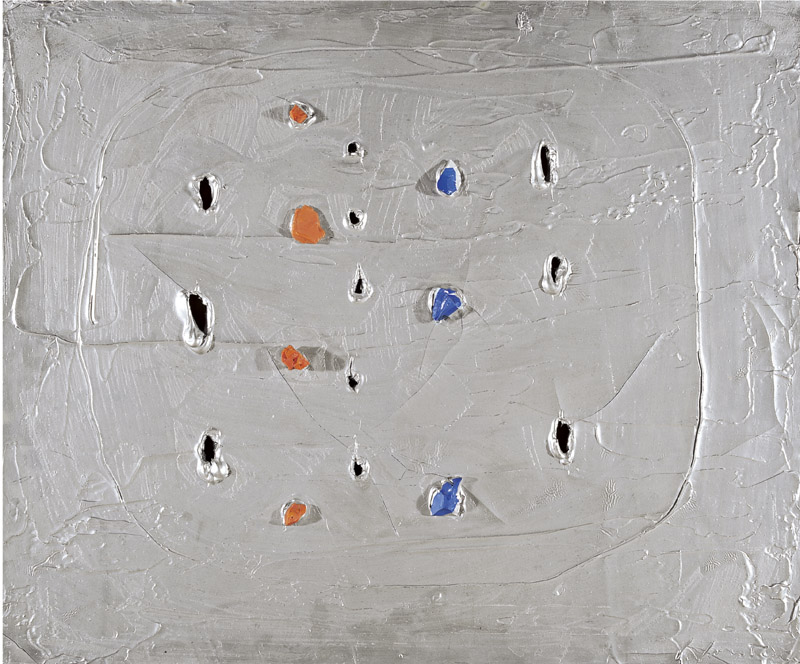 L. Fontana, Concetto spaziale,, Venezia d’argento, 1961
[Speaker Notes: COLORE ad olio a volte decorate con PIETRE O VETRI]
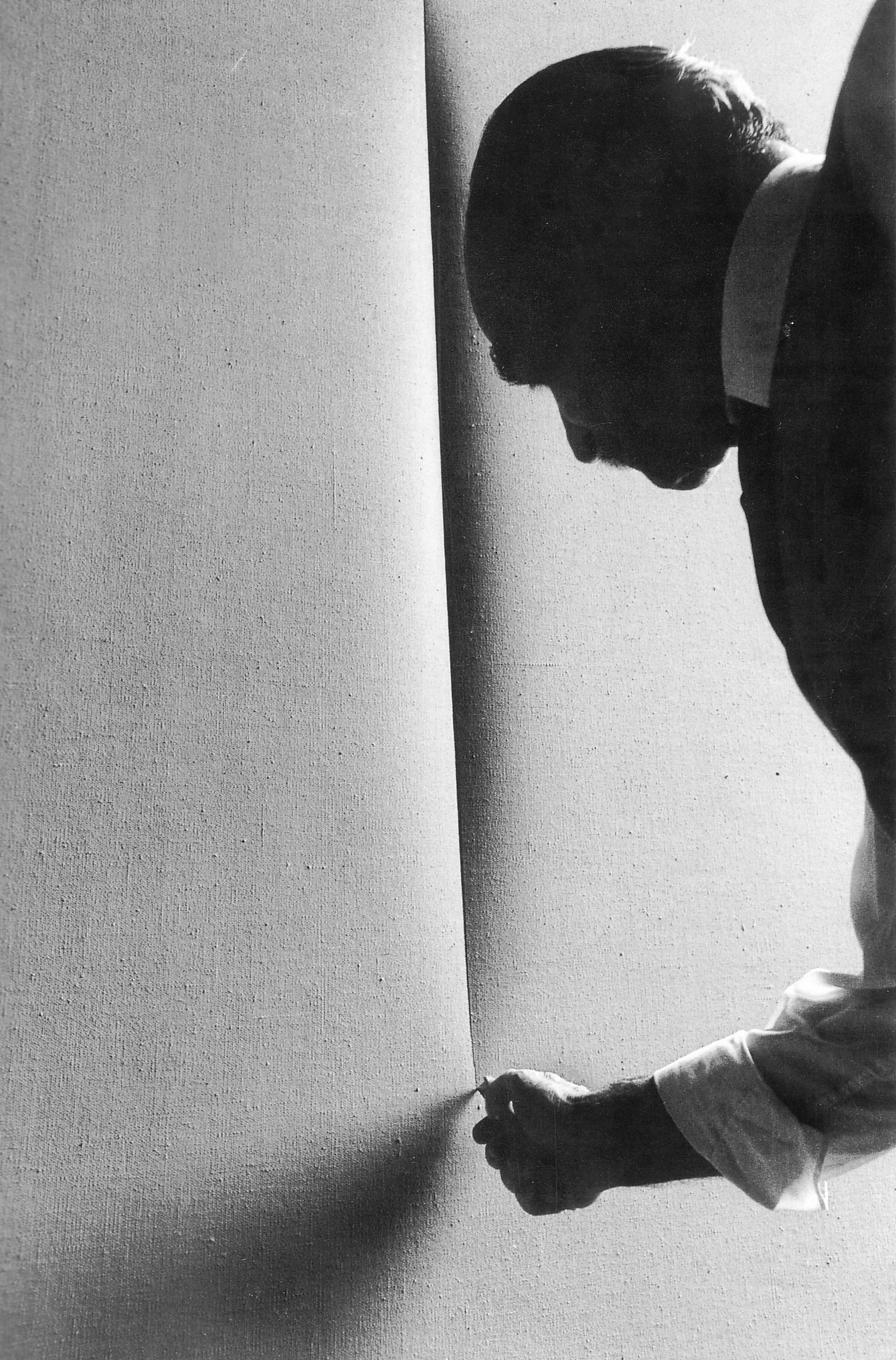 Fontana al lavoro
[Speaker Notes: 1958: inventa il taglio
-È un ELEMENTO AUTOSUFFICIENTE]
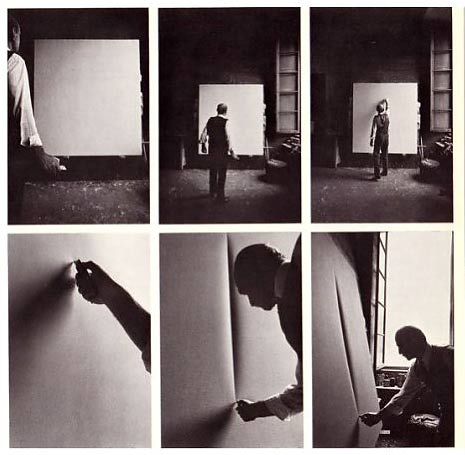 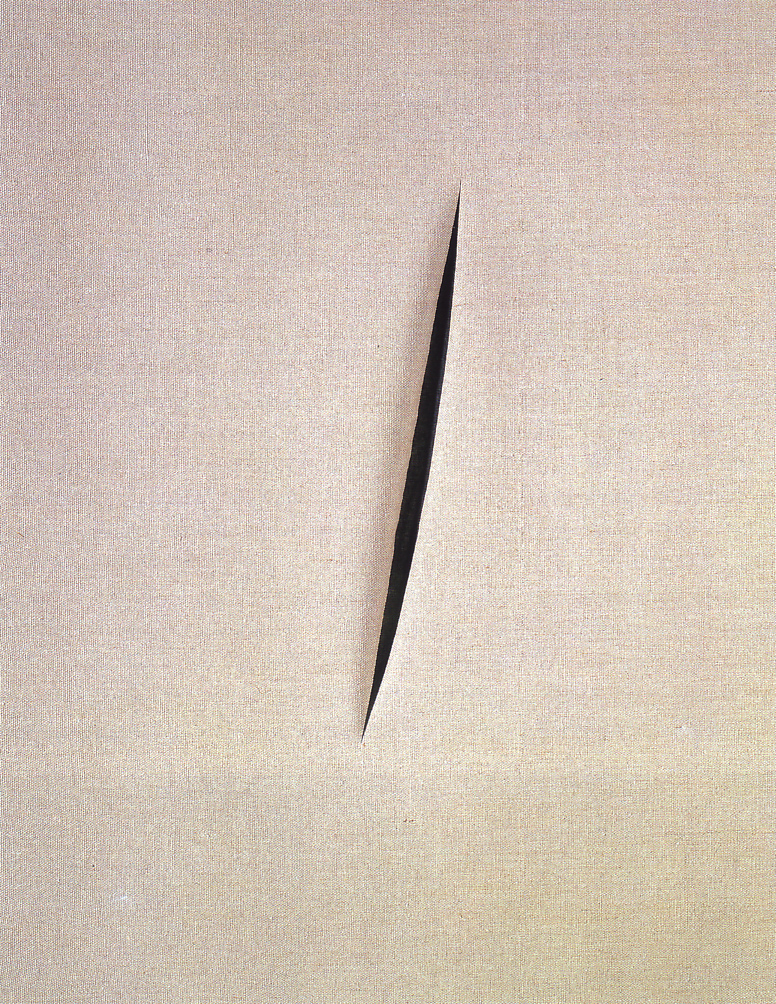 Fontana, Concetto spaziale. Attesa. 
1960
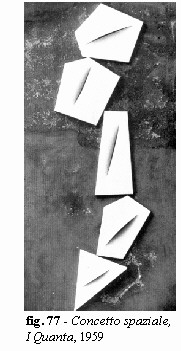 [Speaker Notes: I QUARTA: Iniziano nel 1959: 

-COSTELLAZIONI DI QUADRI]
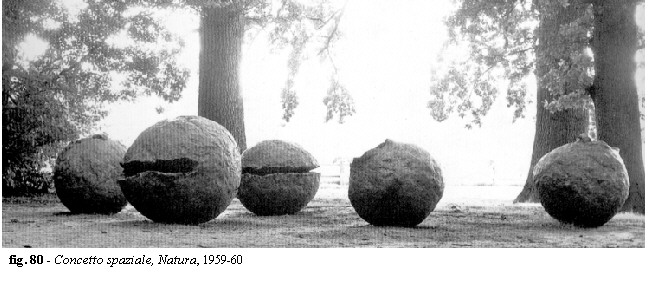 [Speaker Notes: “NATURE”

TENDONO AD AMBIENTARSI COME PRESENZE VIVE"]